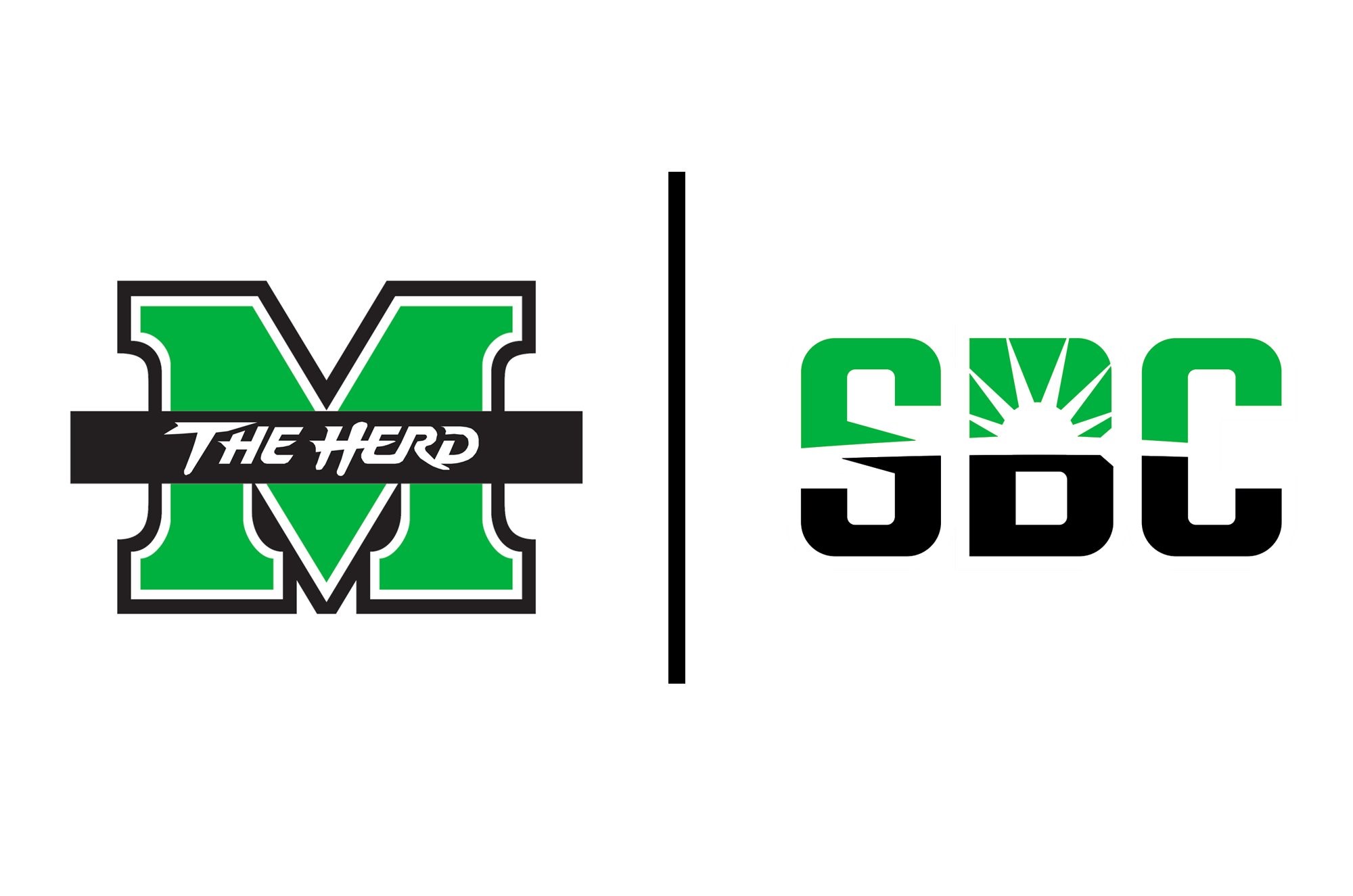 FACULTY SENATE COMMITTEE ON ATHLETICS
October 8, 2024
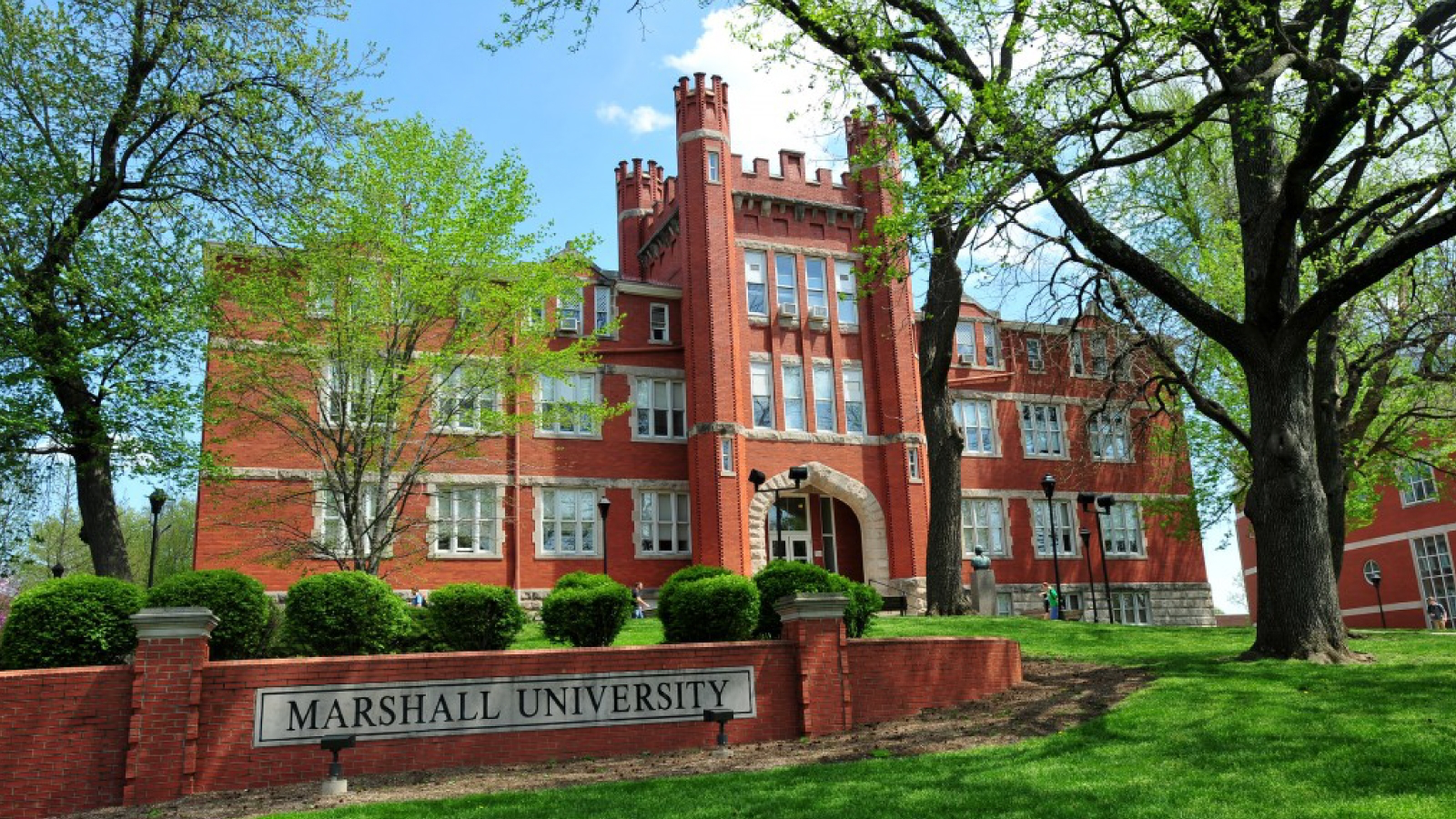 Christian Spears
Director of Athletics

Beatrice Crane
Senior Associate AD
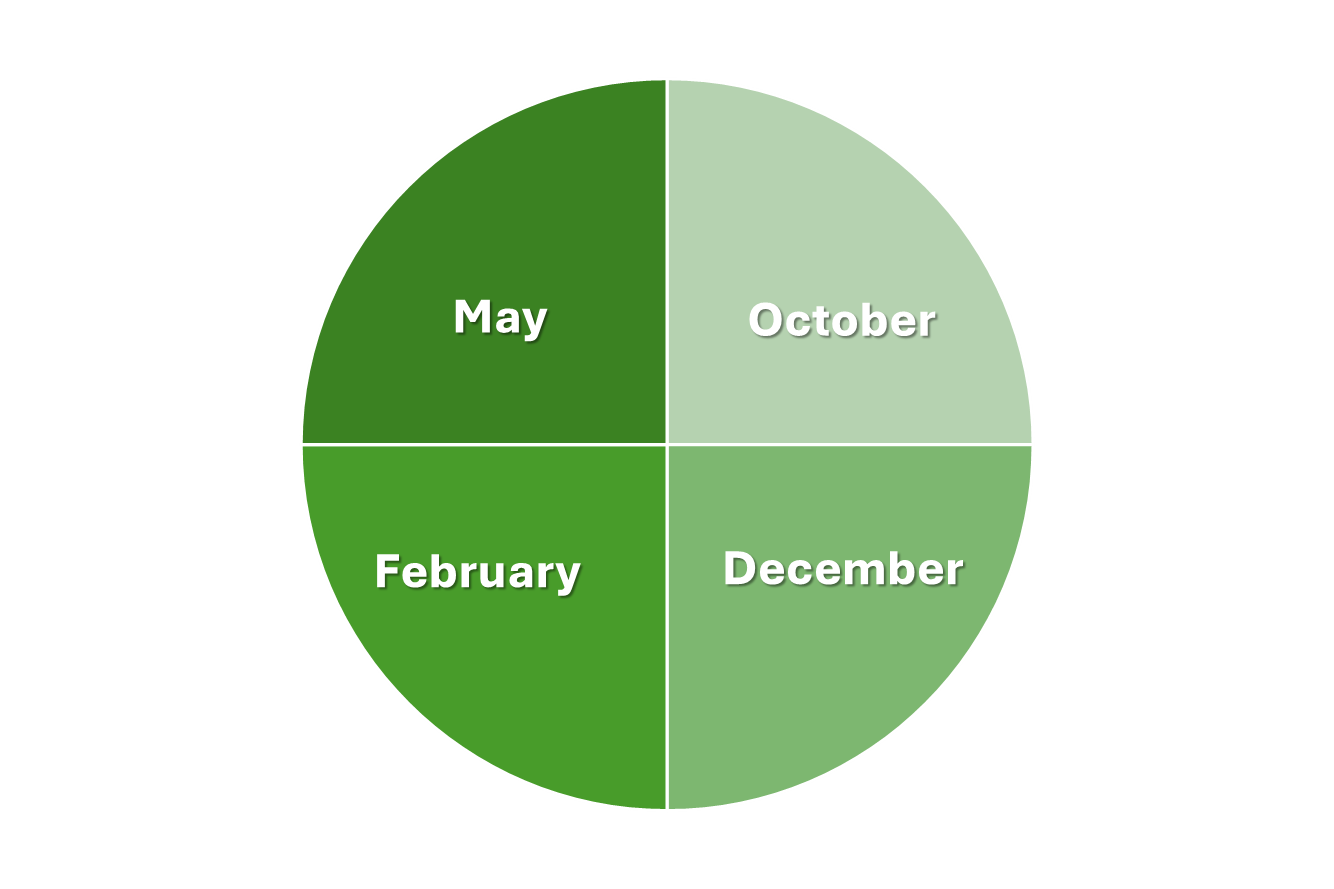 May
Academic & Competitive Excellence
•Final SBC Standings
•Academic Review
•Approved BOG Budget
October
Athletics Department Overview
•Review & Renew
•Organization Chart
•Campus Collaborations
•Executive Summary Evaluation Tool
ACTIVITY WHEEL
December
Extraordinary Student-Athlete Experience
•Holistic Student-Athlete Review
•Student-Athlete Recognition and Achievement
•Community Service Updates
February
Department Procedures & Institutional Compliance
•Annual Report on Title IX Compliance
•Report from Faculty Athletics Representative
•Review of new and updated department procedures
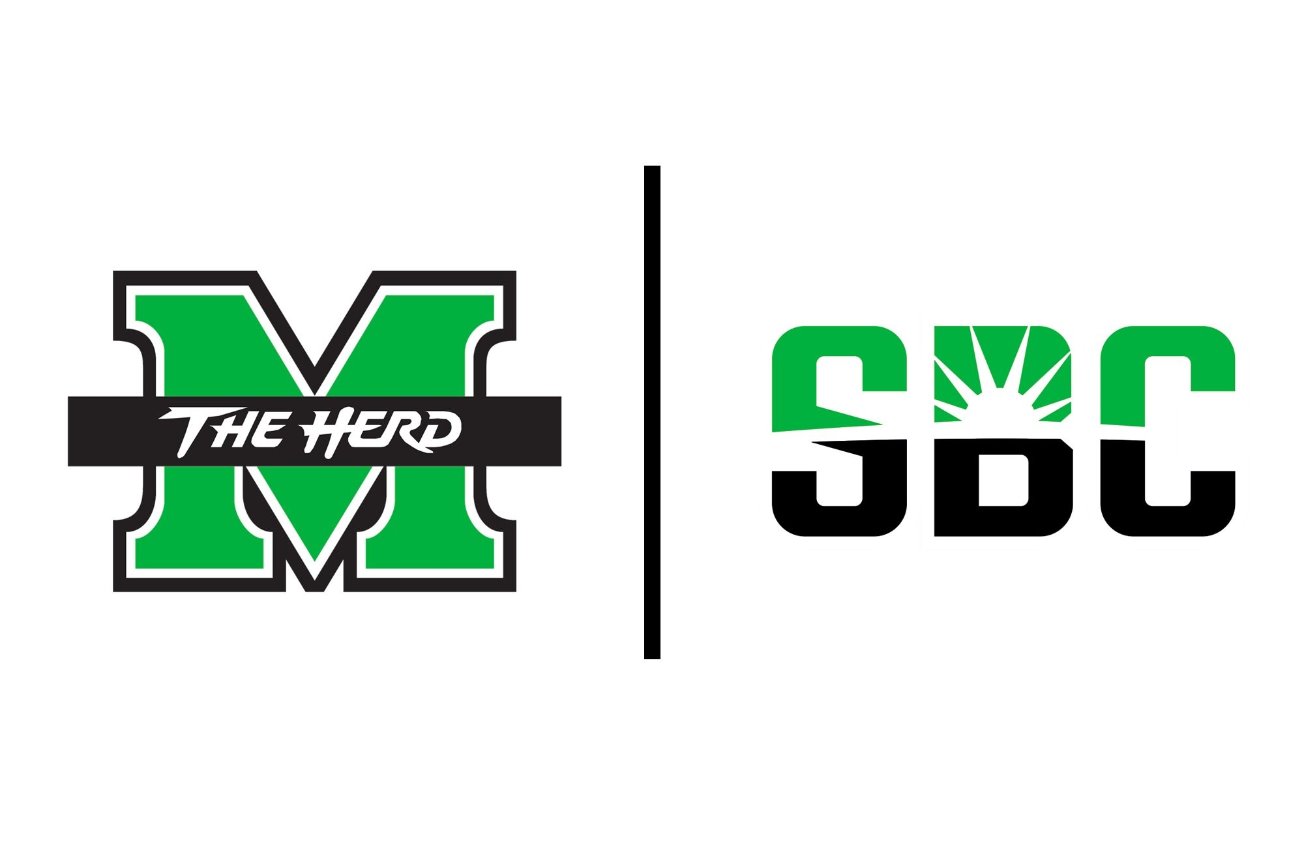 Recurring Materials/Items 

                 NCAA Legislative Updates

                 Athletic Teams Updates 

                    Head Coach & Admin Intros
AGENDA  

Athletics Department Overview  

Review & Renew

Athletics Department Organizational Chart

Campus Collaborations/Centers of Excellence

Executive Summary Evaluation Tool

The Game Plan

Head Coach & Admin Introductions
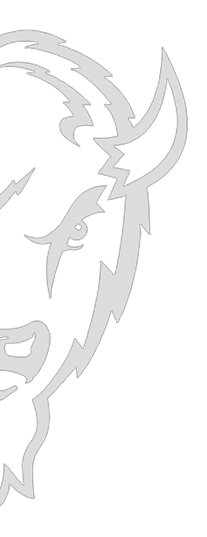 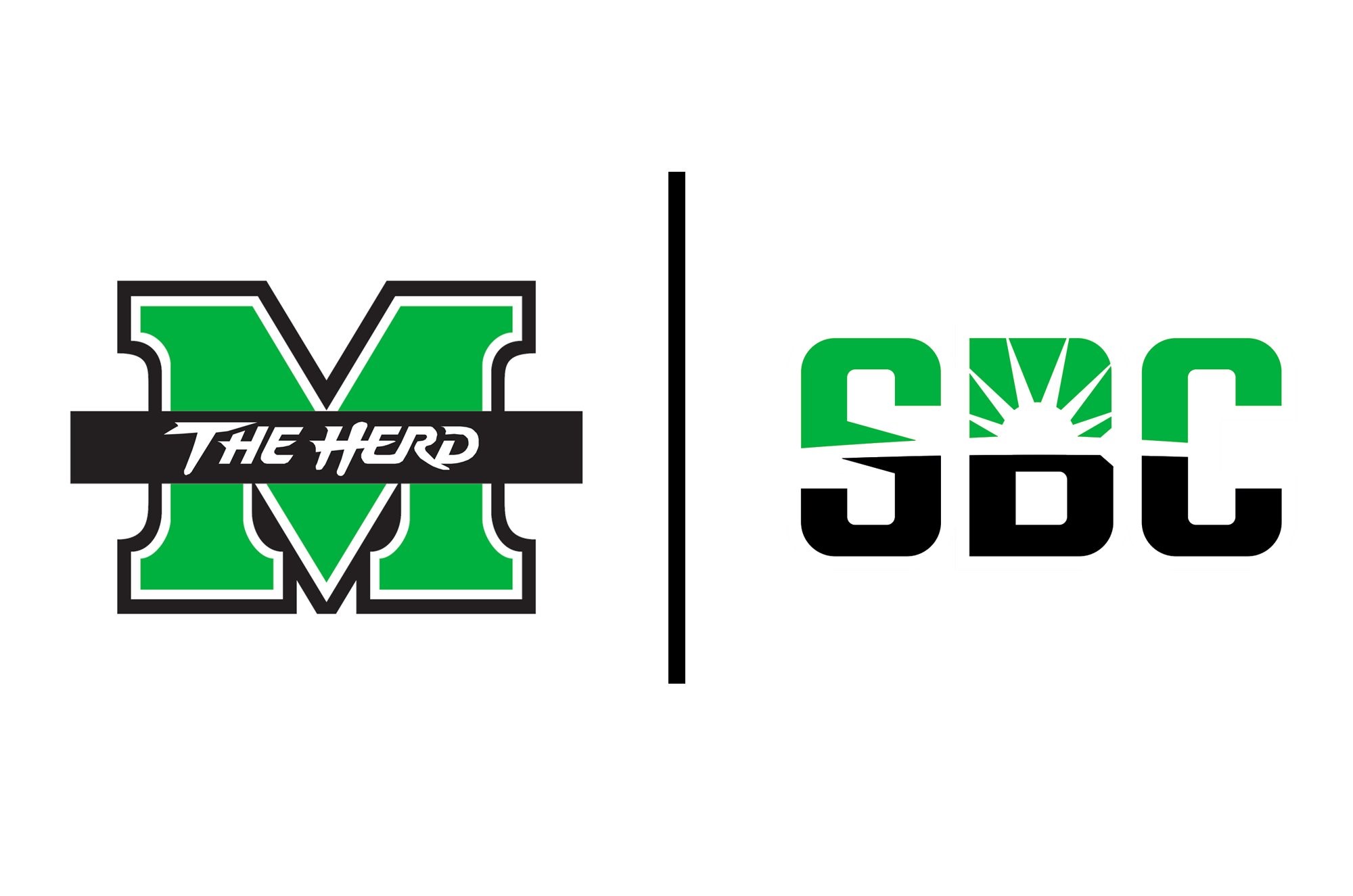 REVIEW AND RENEW
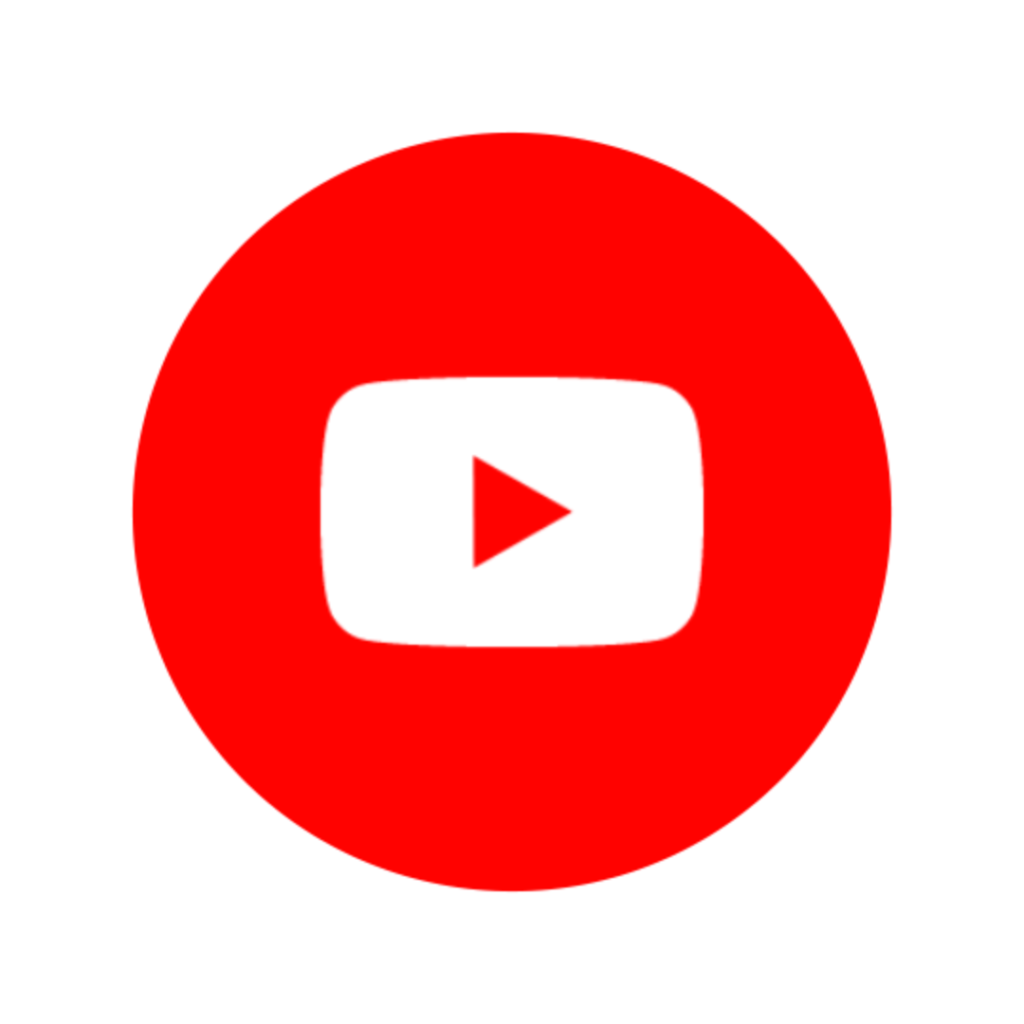 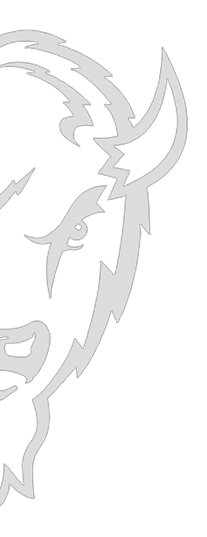 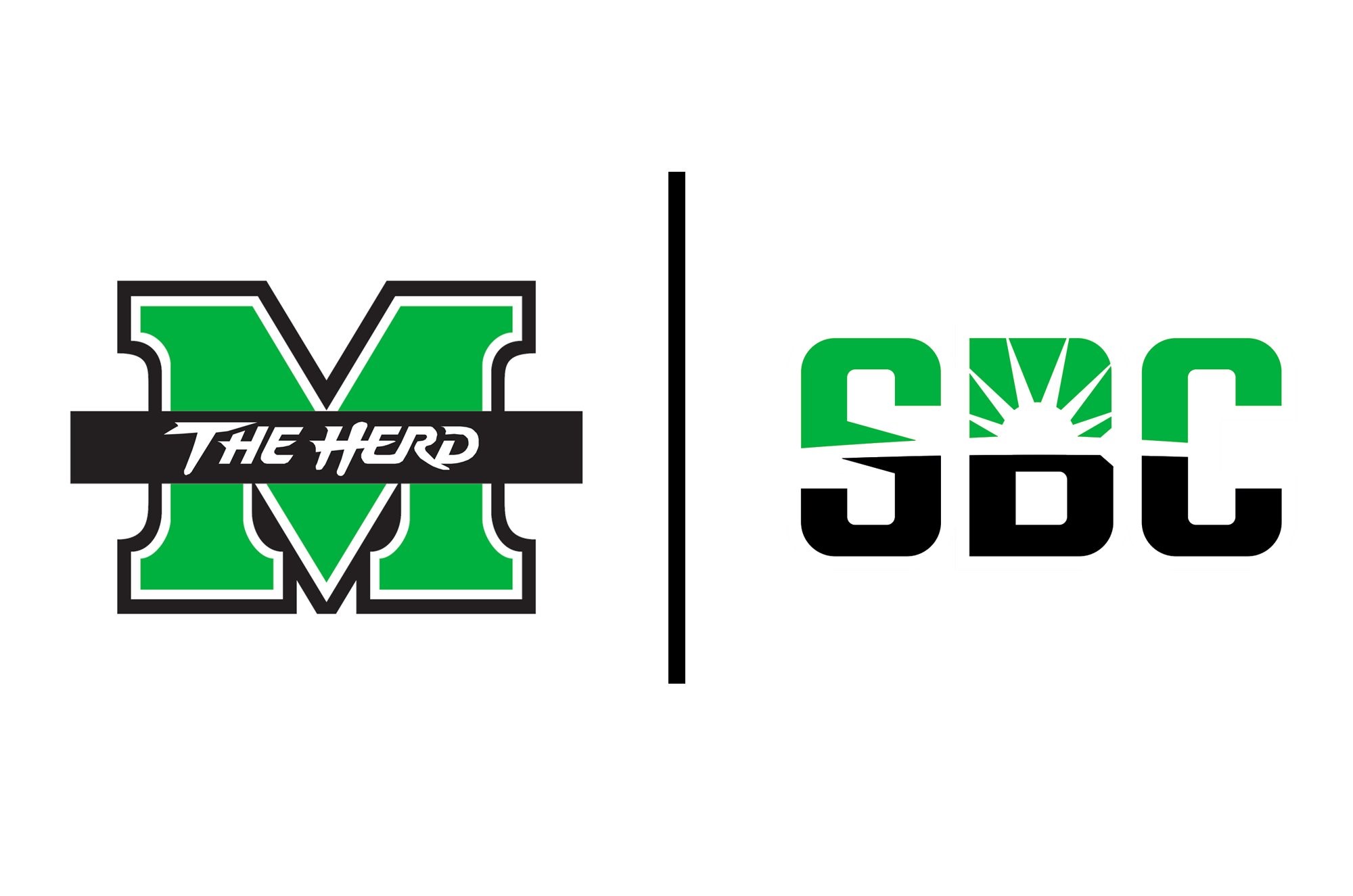 ORGANIZATIONAL CHART
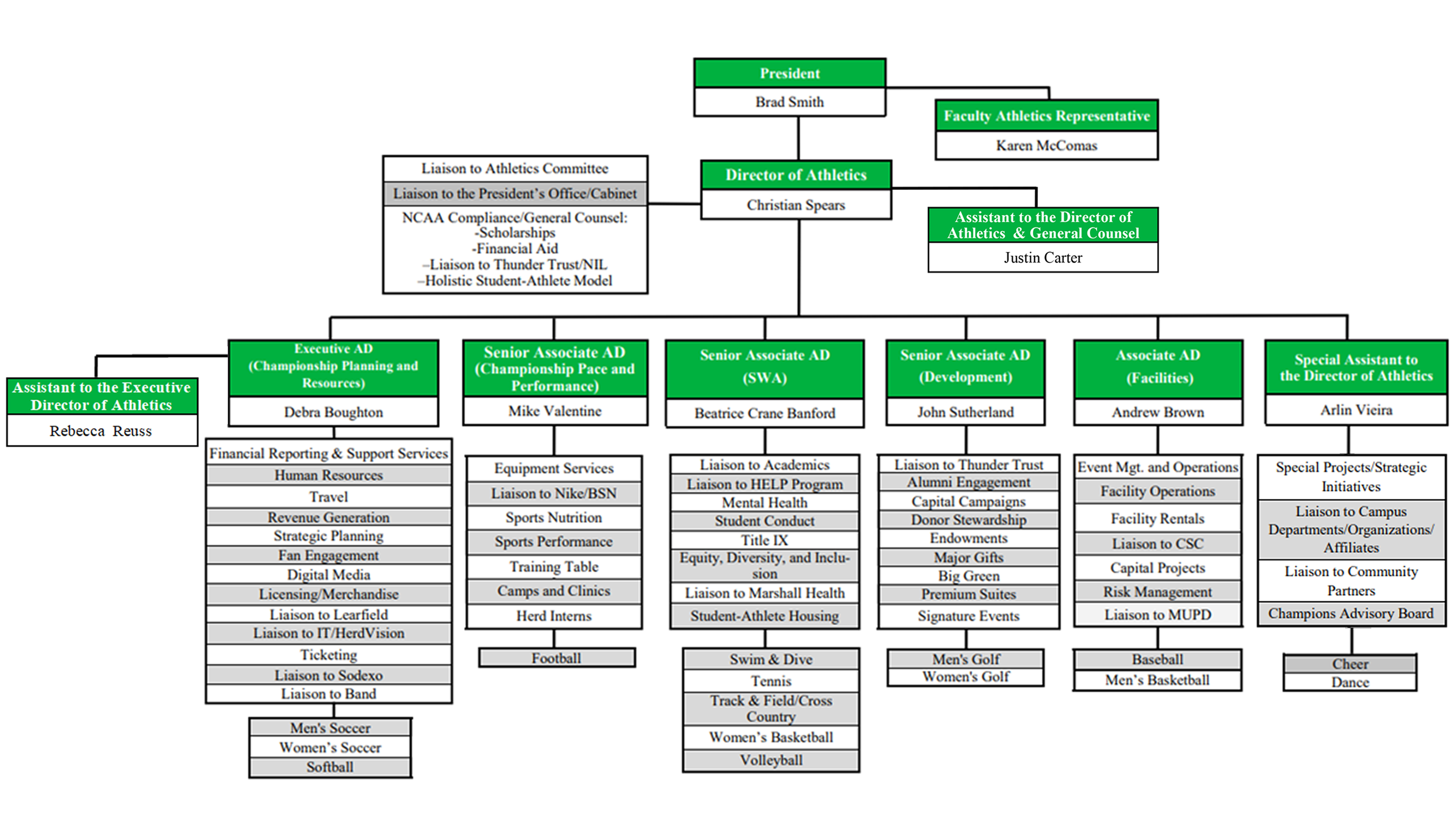 CENTERS FOR EXCELLENCE
CURRENT
NEXT UP
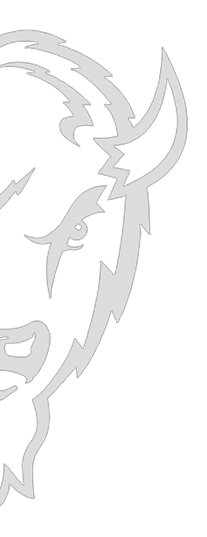 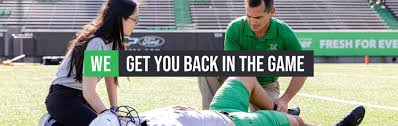 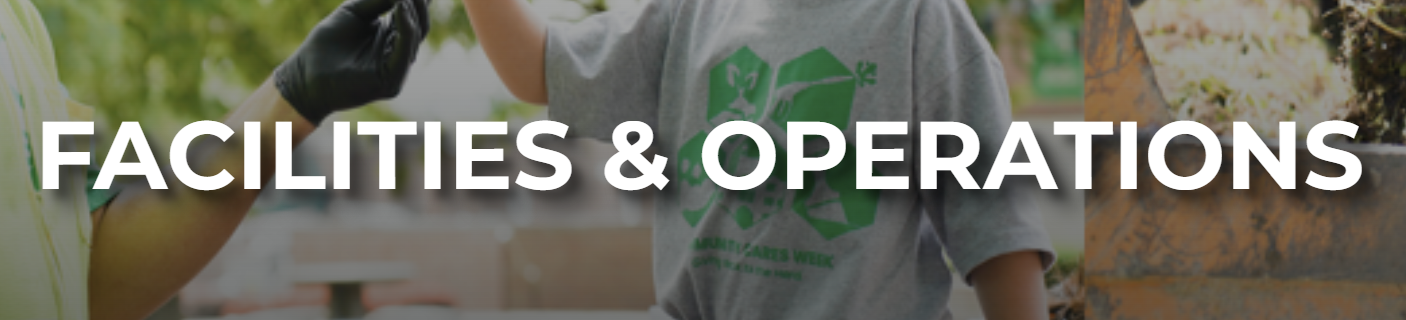 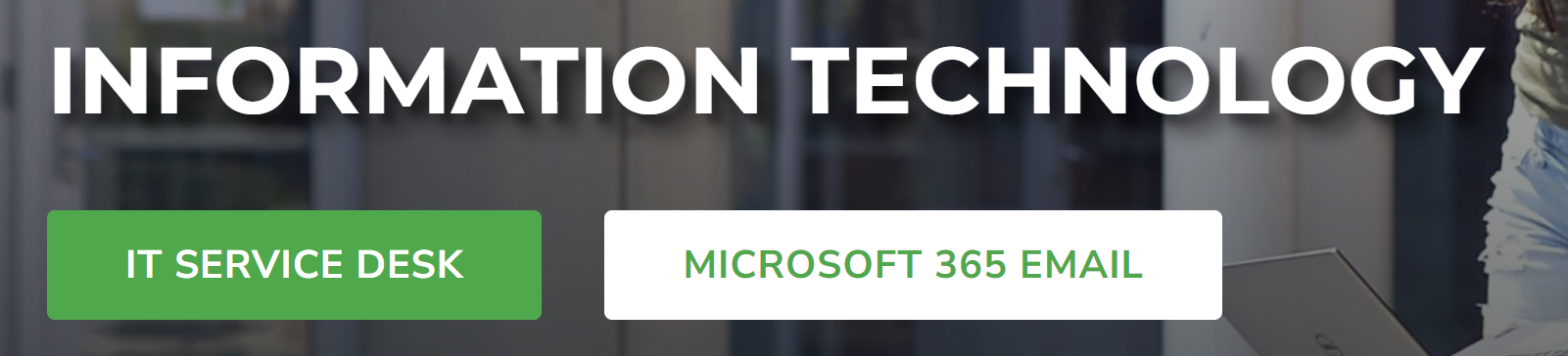 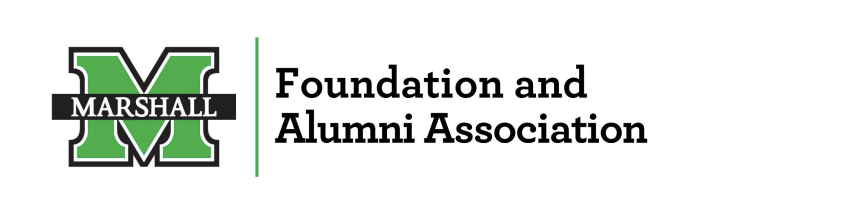 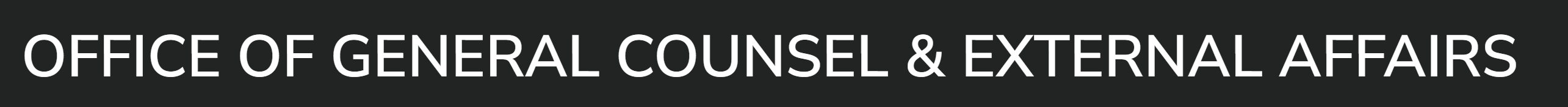 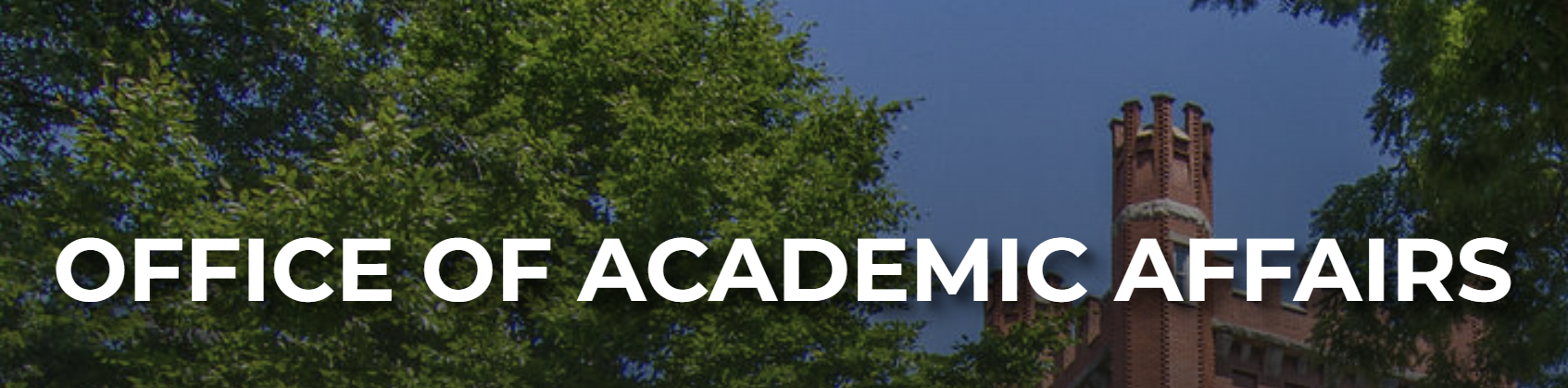 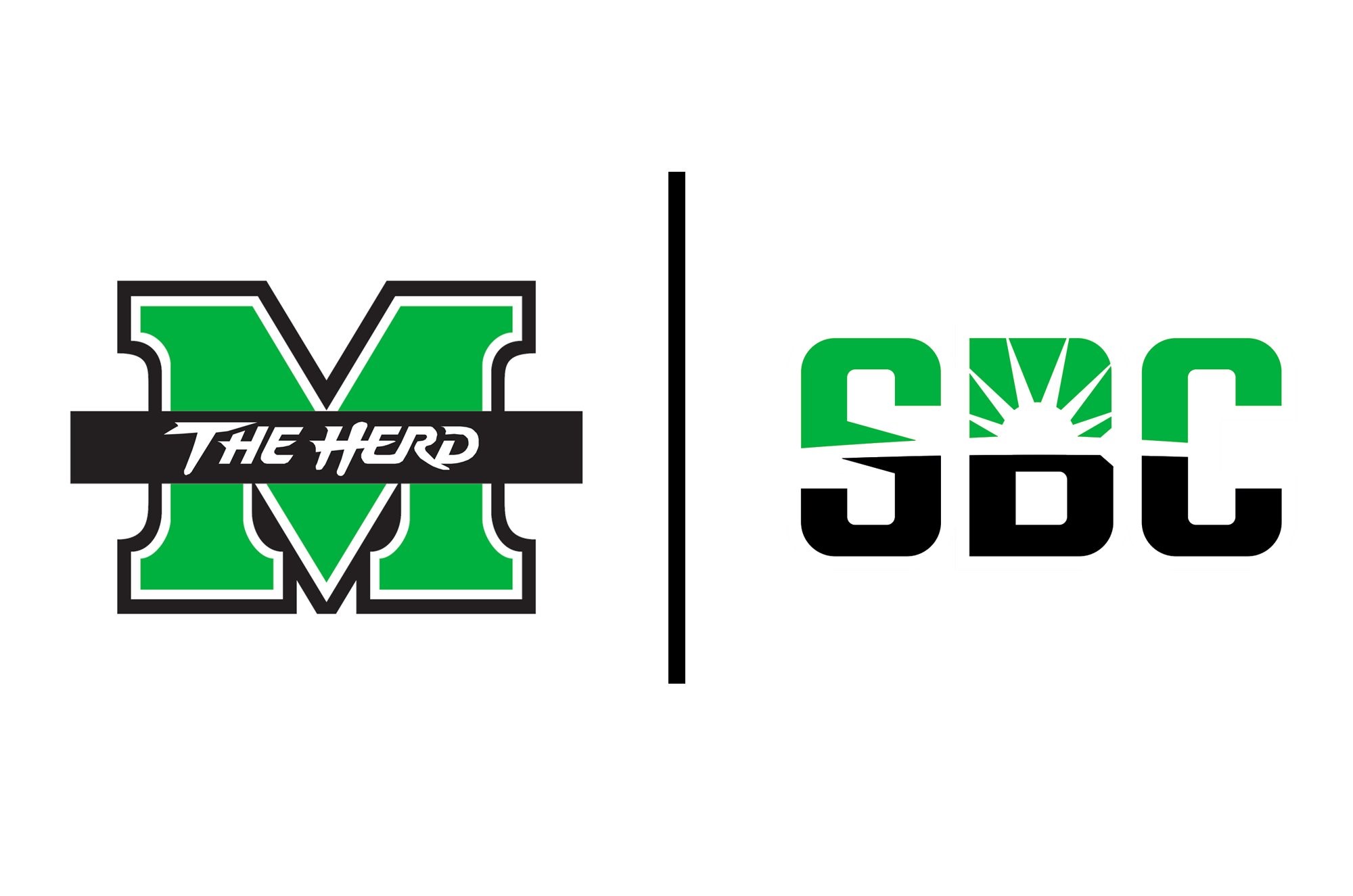 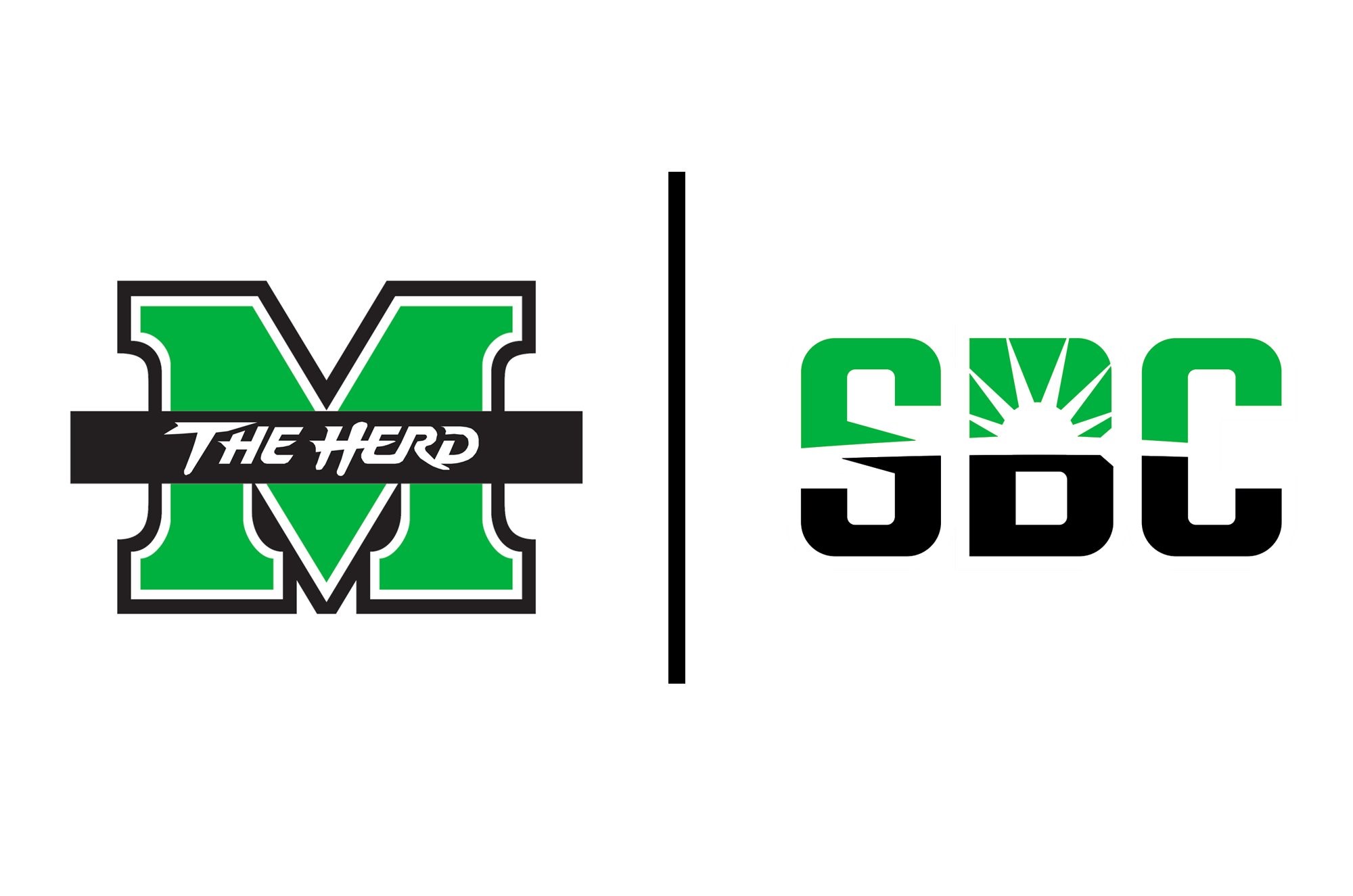 CAMPUS COLLABORATIONS
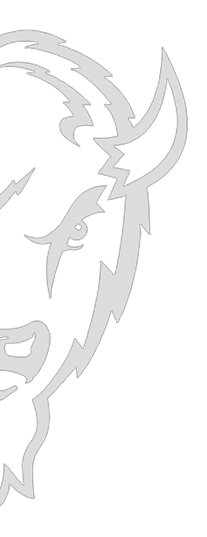 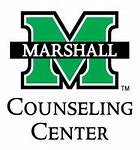 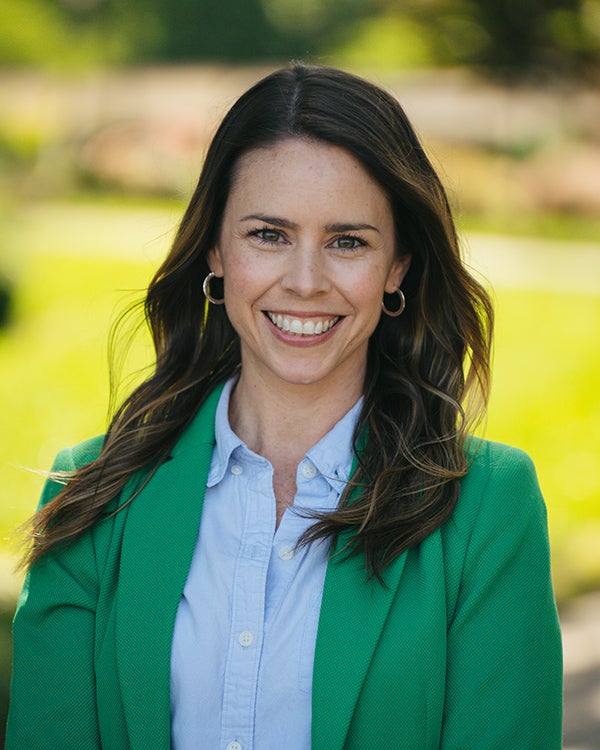 HERD 
HELP
BeHERD
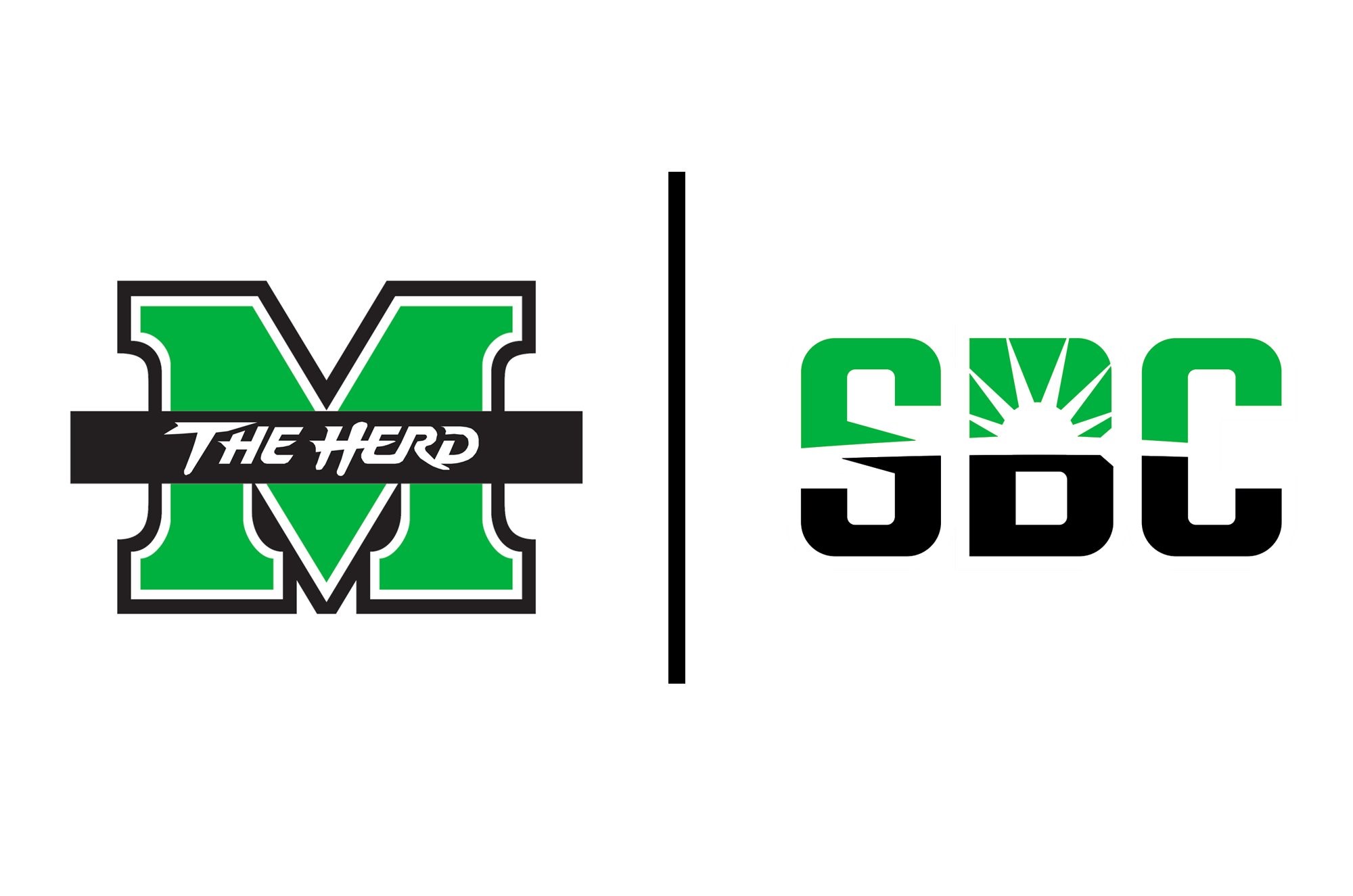 EXECUTIVE SUMMARIES/EVALUATION TOOL
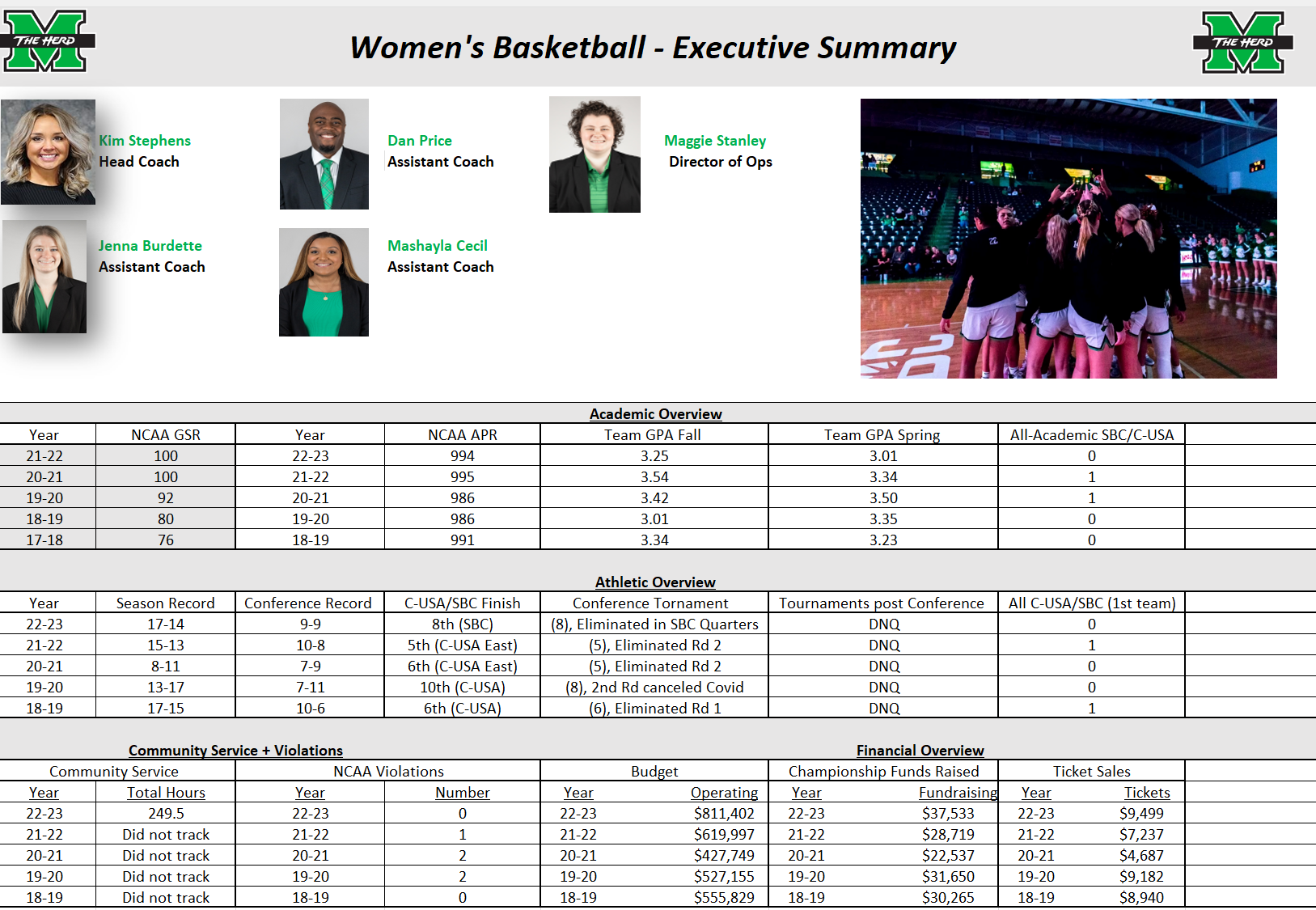 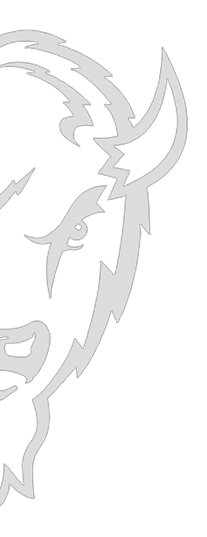 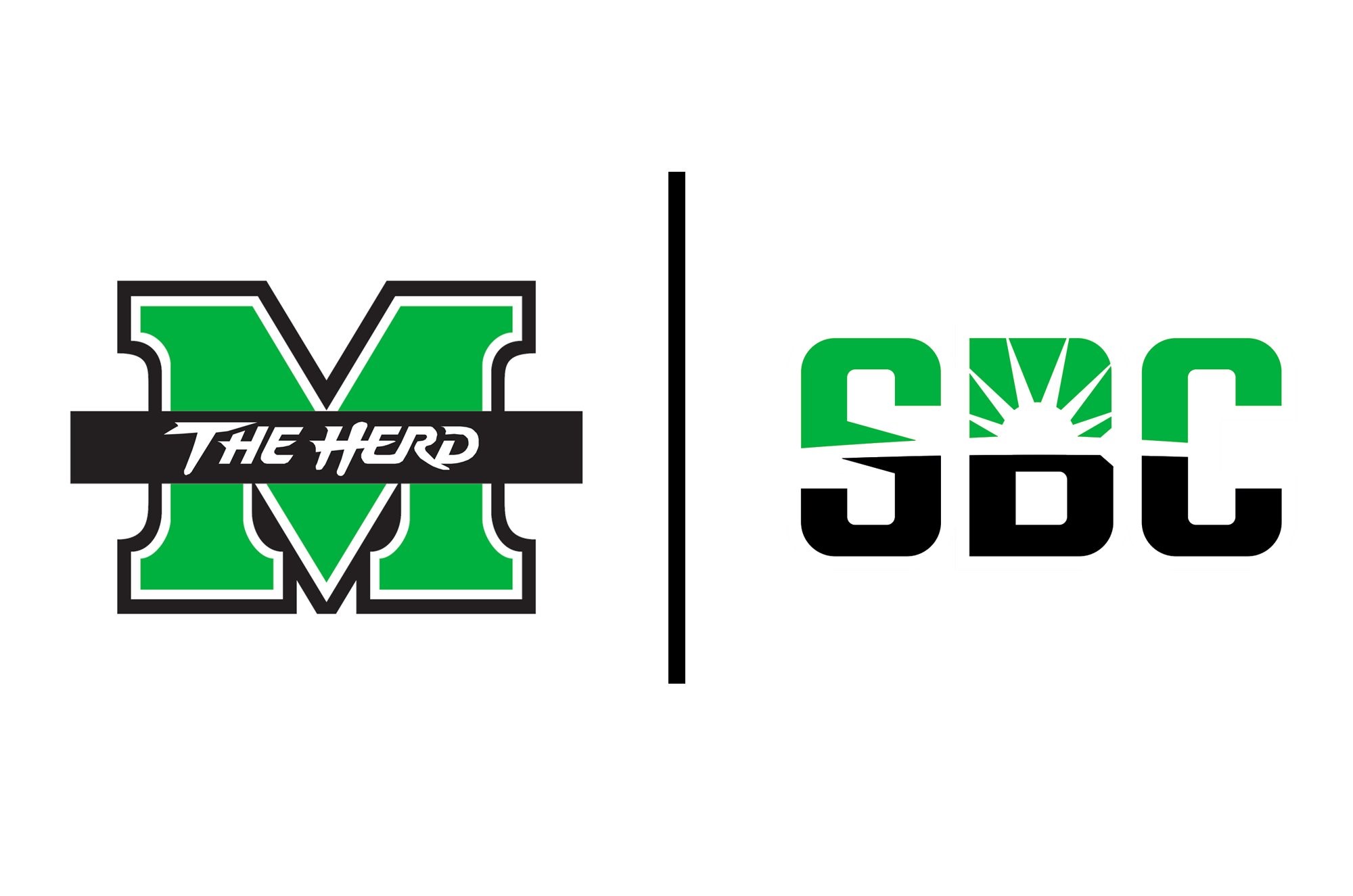 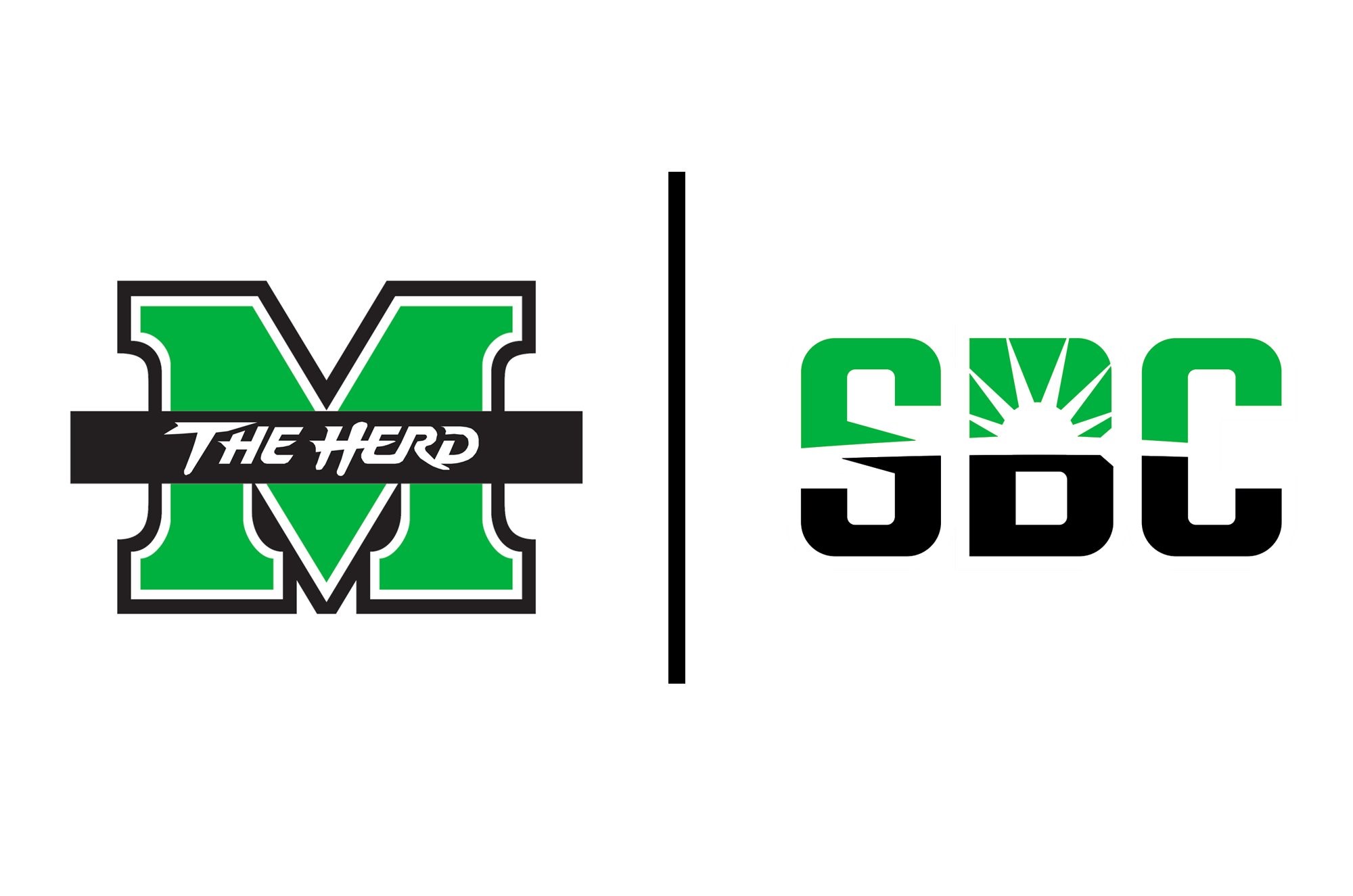 GAME PLAN
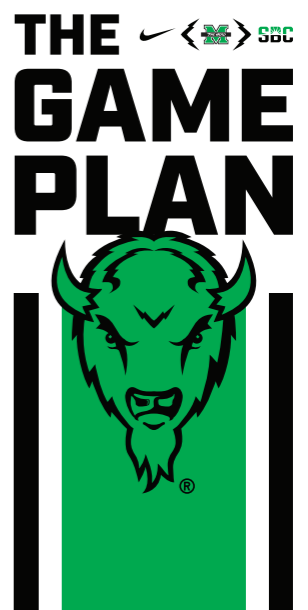 Championship Pace
Championship Process
Championship Planning
Championship Performance
Championship Pride
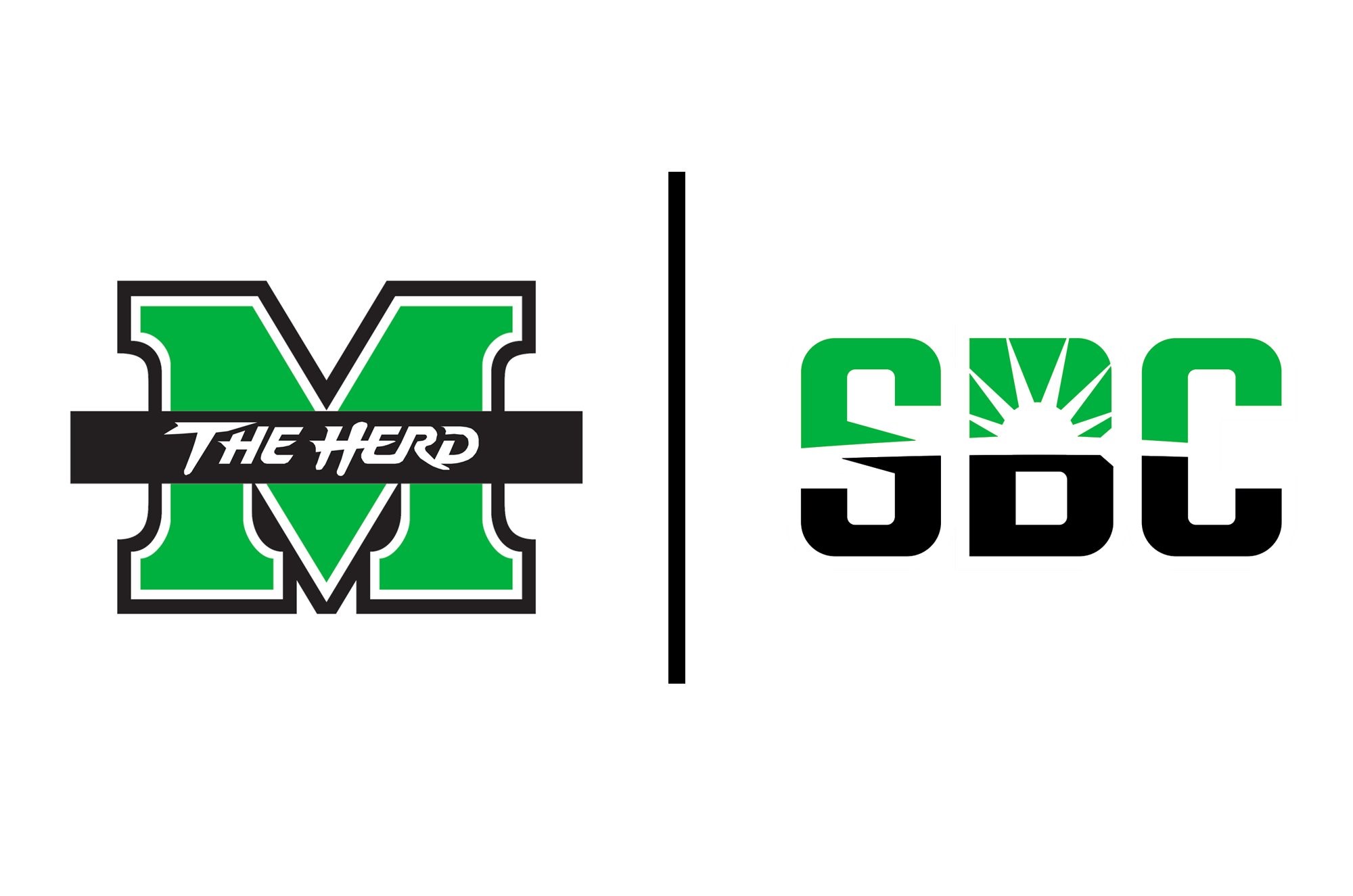 GAME PLAN
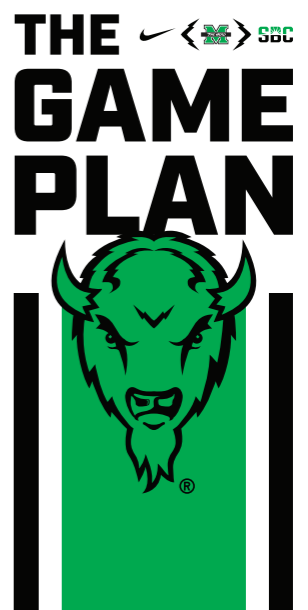 Championship Pace

#18  Work with Campus Facilities & Operations to relocate trash receptacle from outside Cam Henderson Center
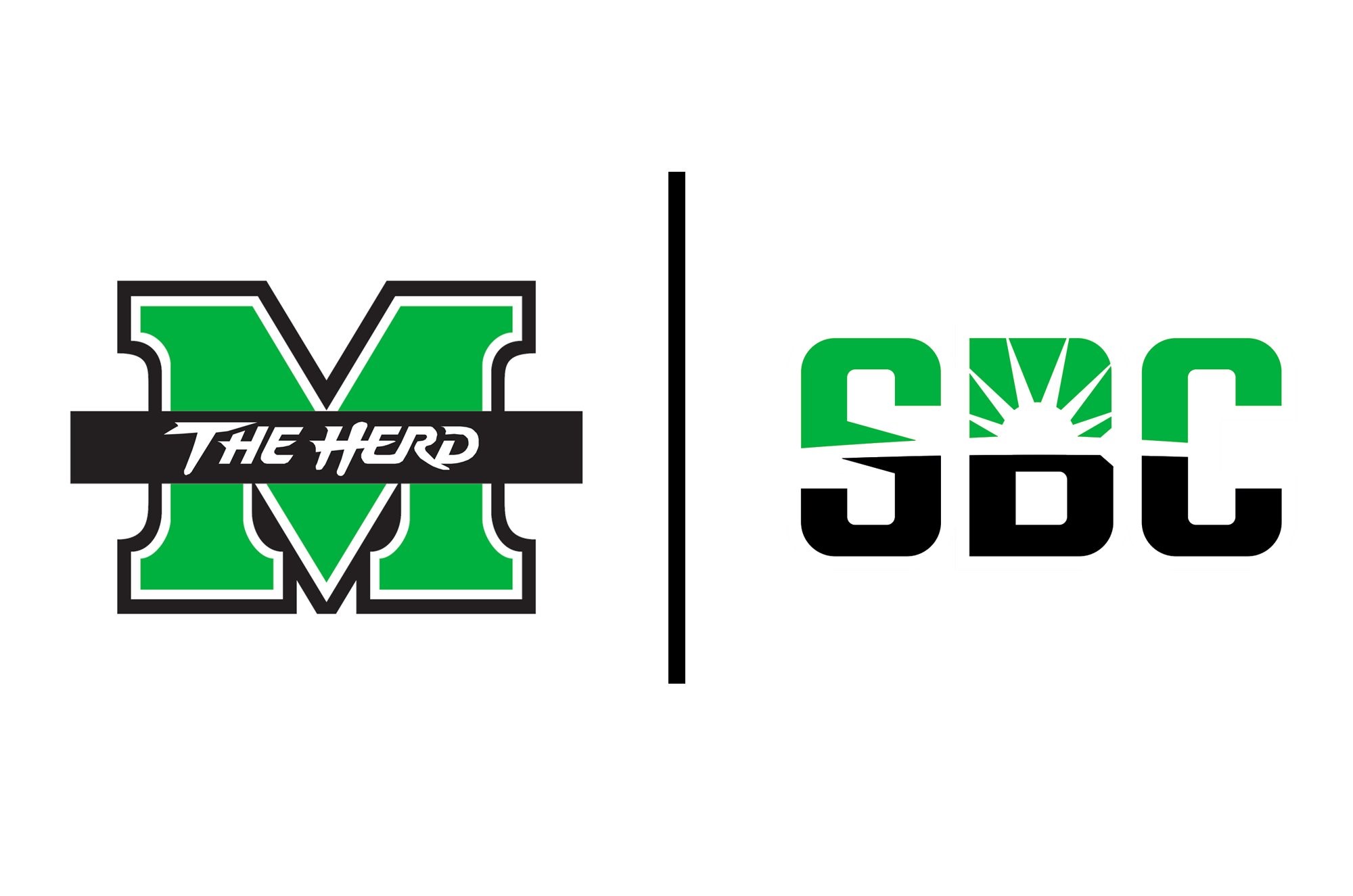 GAME PLAN
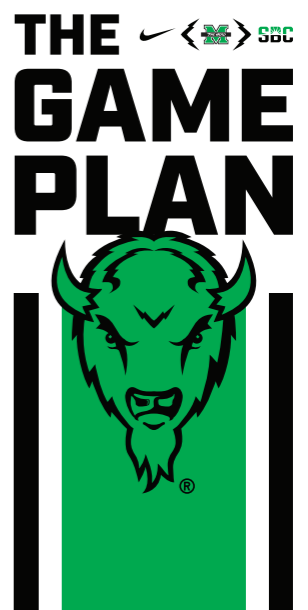 Championship Process

#7 Partner with campus admissions to implement admissions dashboard for incoming student-athletes
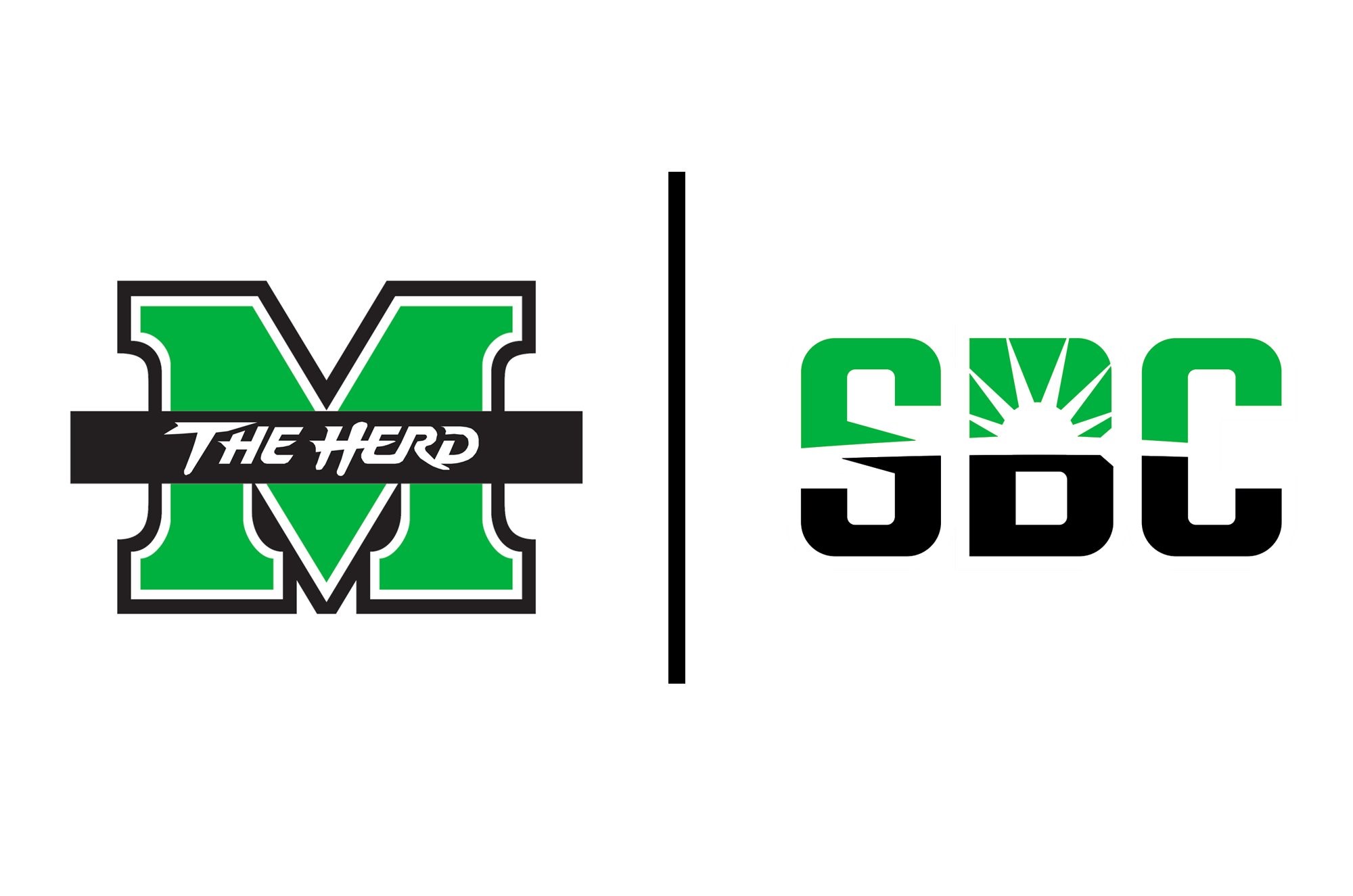 GAME PLAN
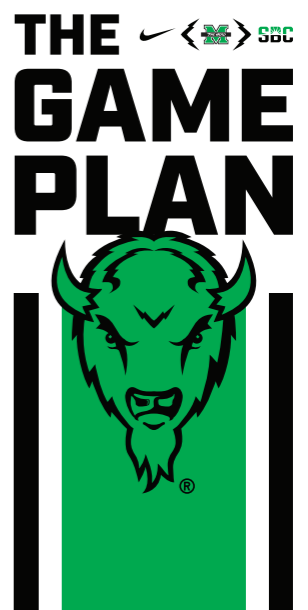 Championship Planning

#4  Create Herd Intern program to provide work experience opportunities for student-athletes no longer able to compete with their teams
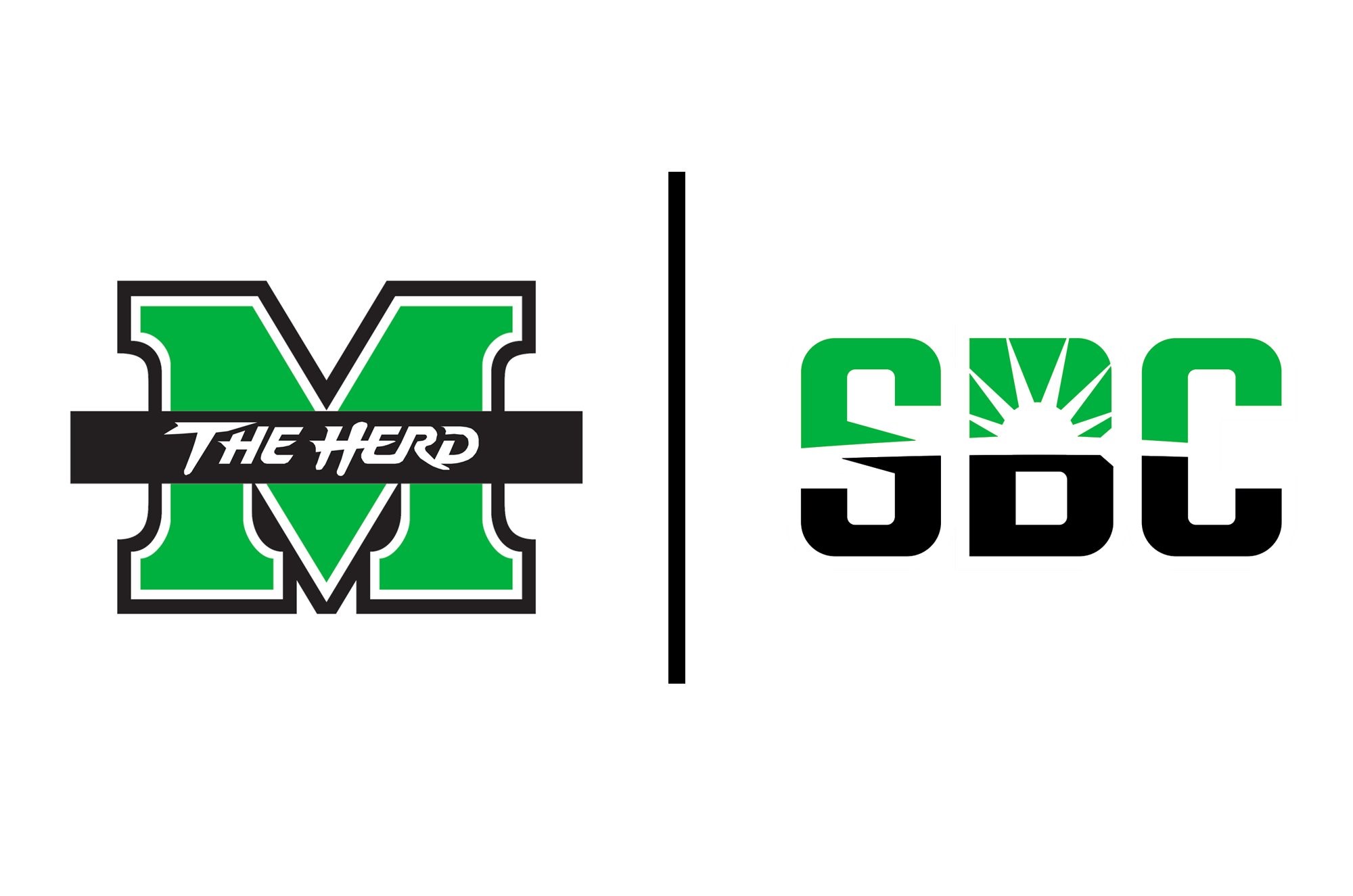 GAME PLAN
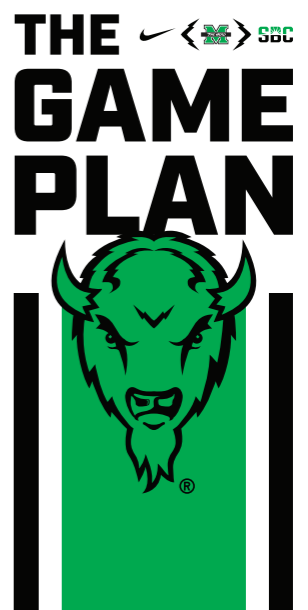 Championship Performance

#1 Complete Academic All-American display in Buck Harless Academic Center
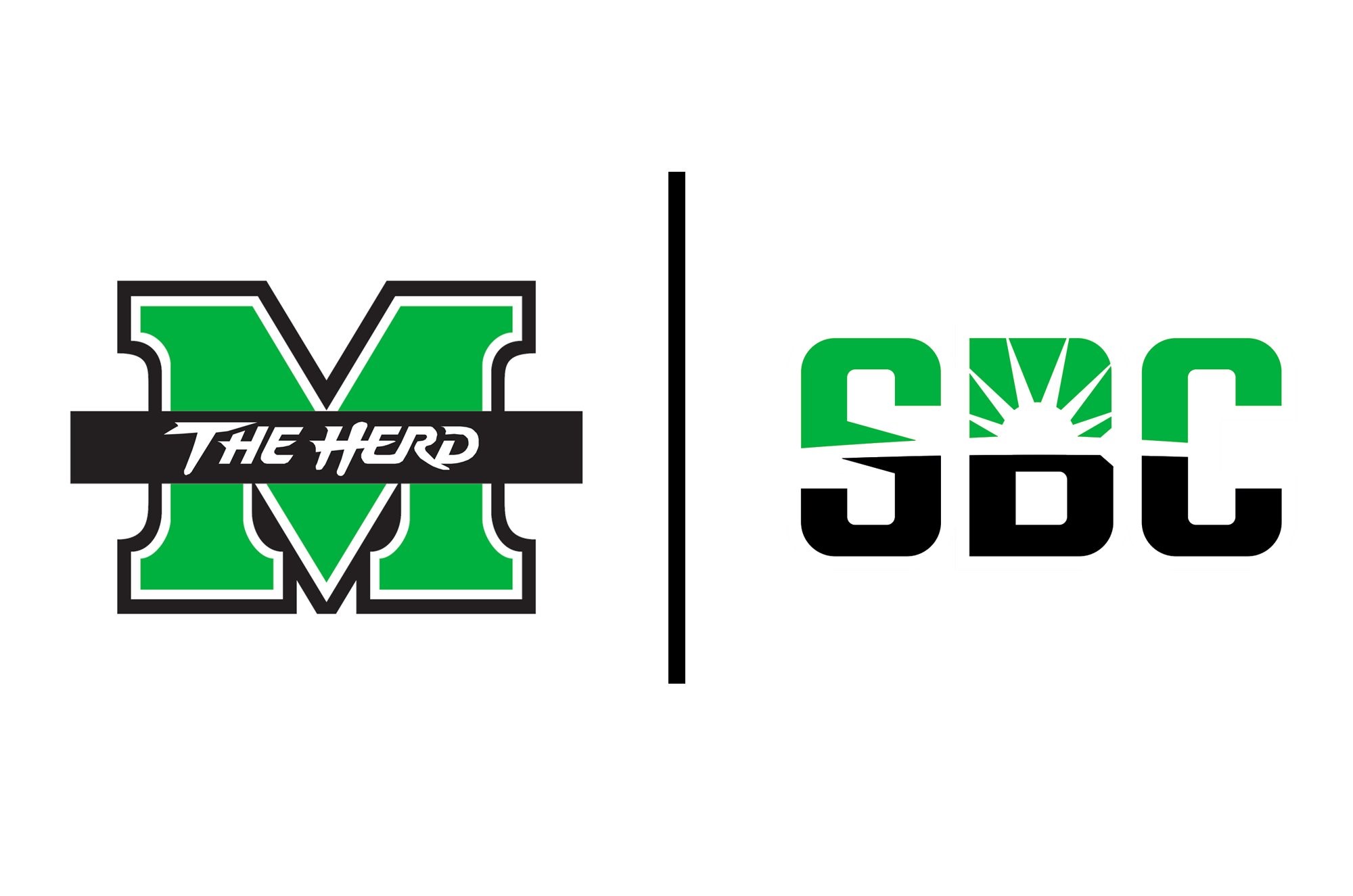 GAME PLAN
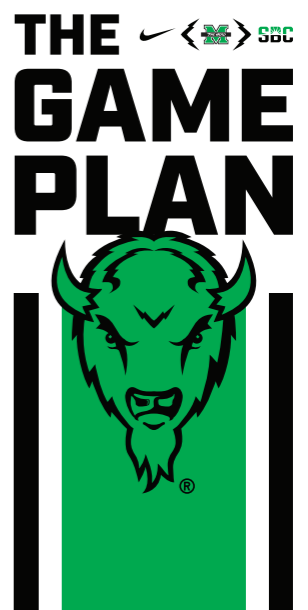 Championship Pride

#12 Complete process to send students virtual game tickets to all home football games
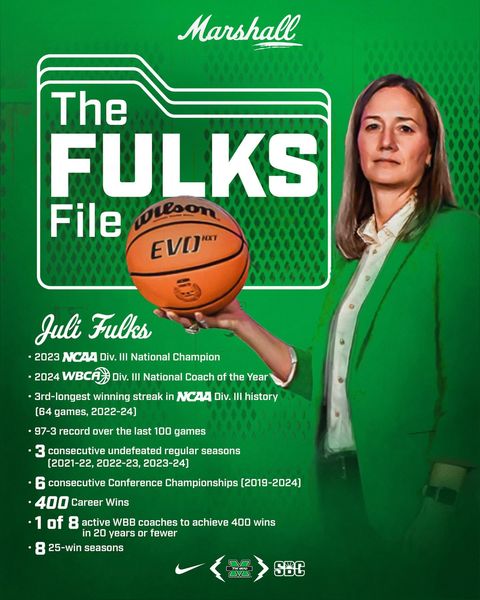 Juli Fulks
Women's Basketball Head Coach​
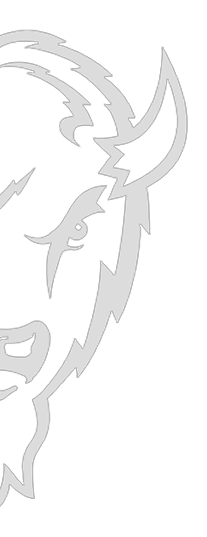 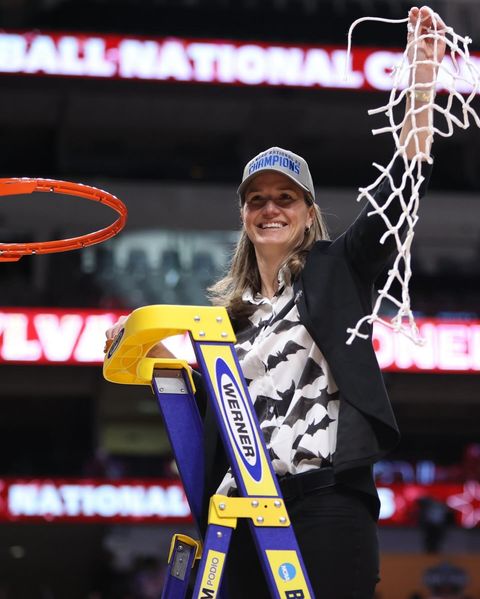 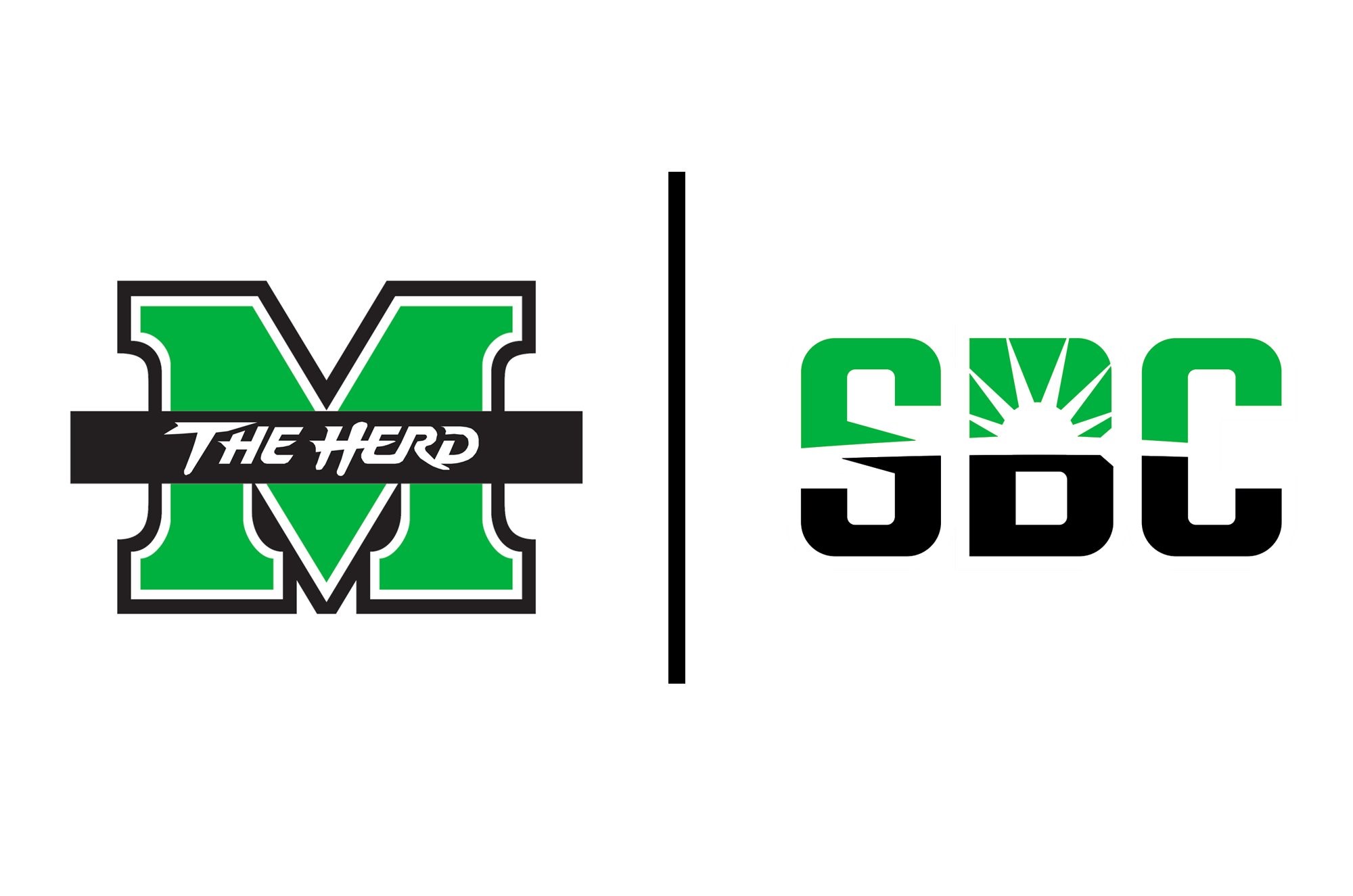 Cornelius Jackson
Men's Basketball Head Coach
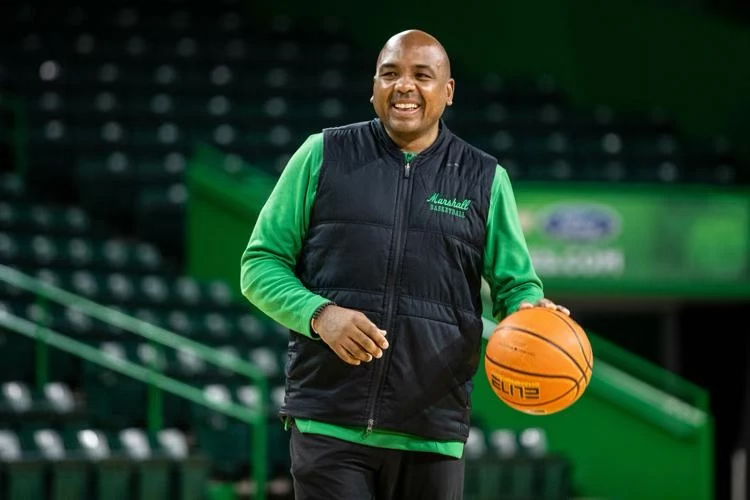 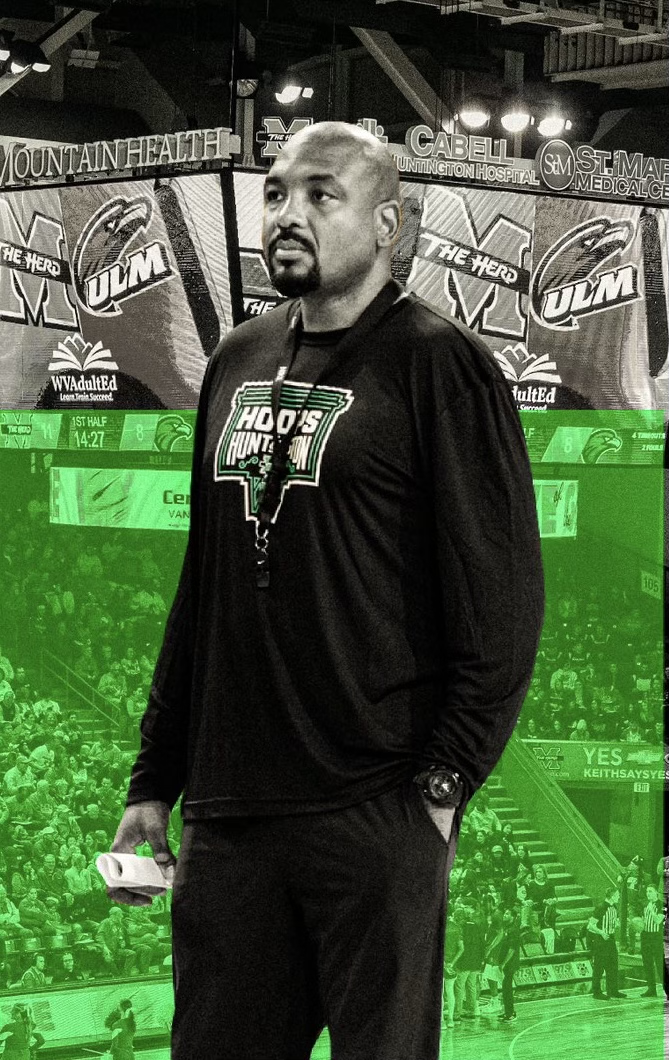 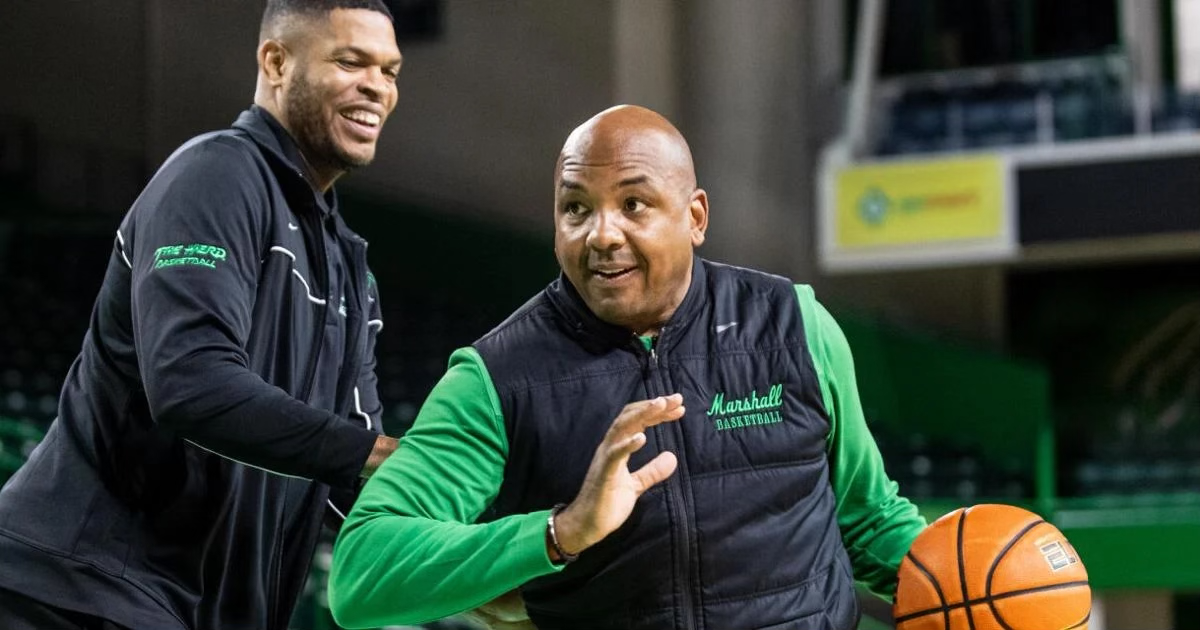 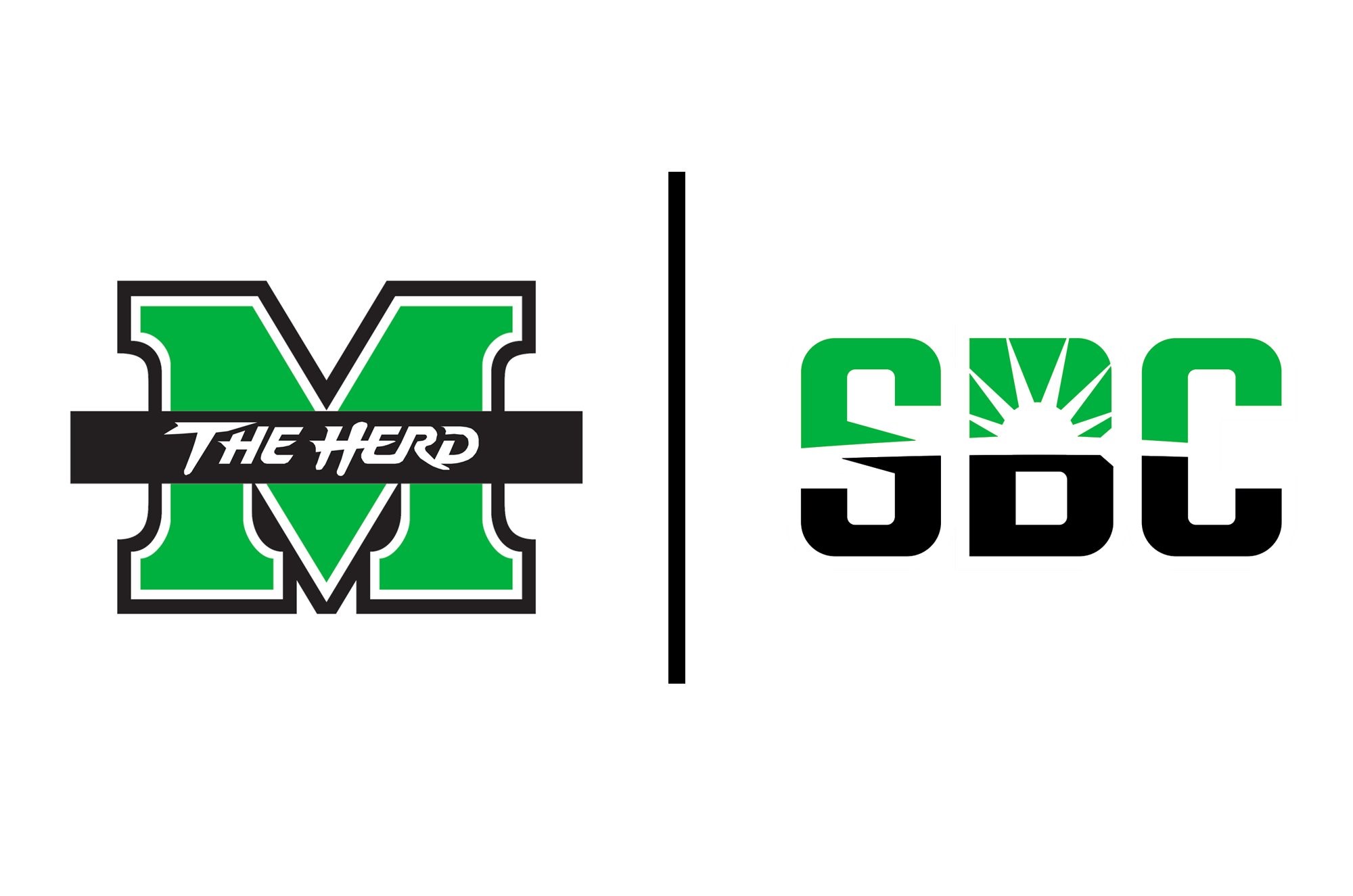 COMPLIANCE UPDATE
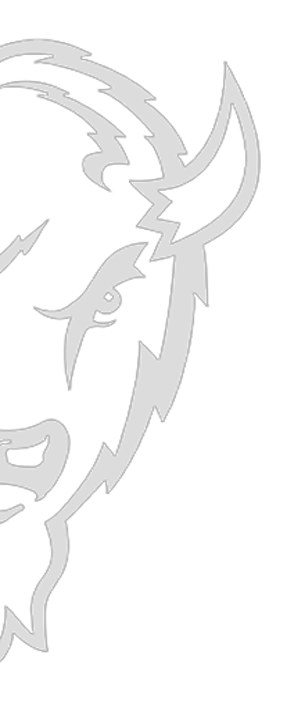 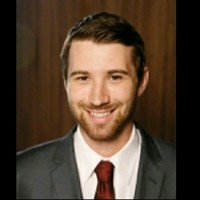 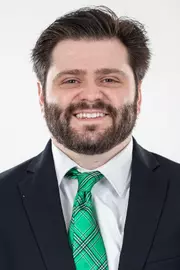 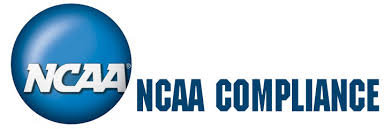 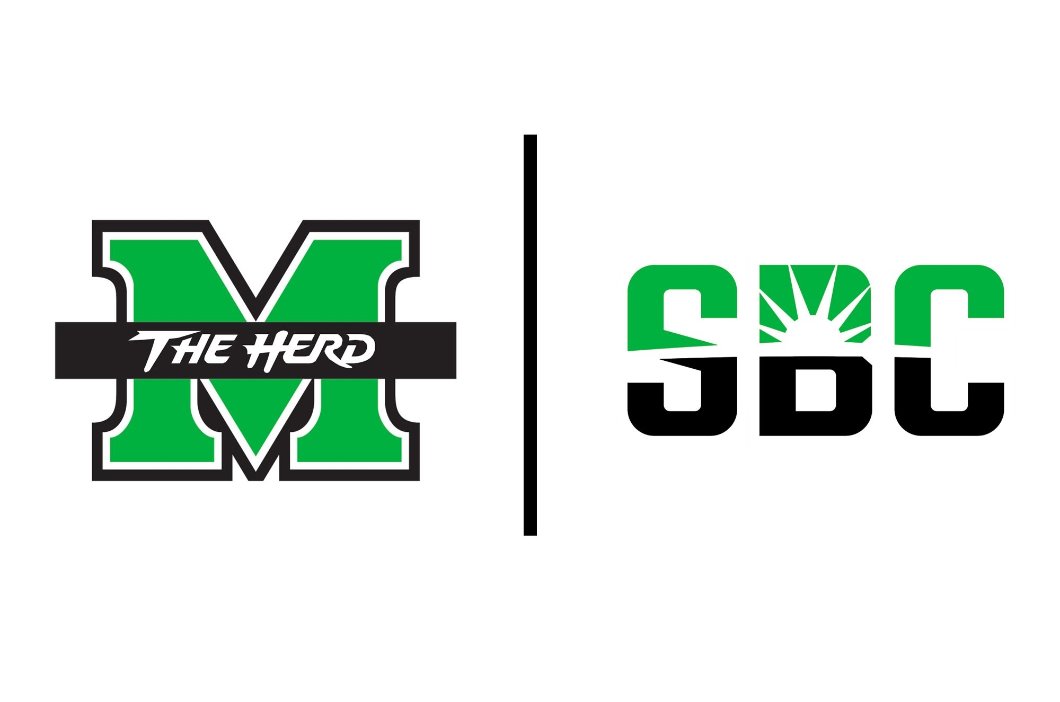 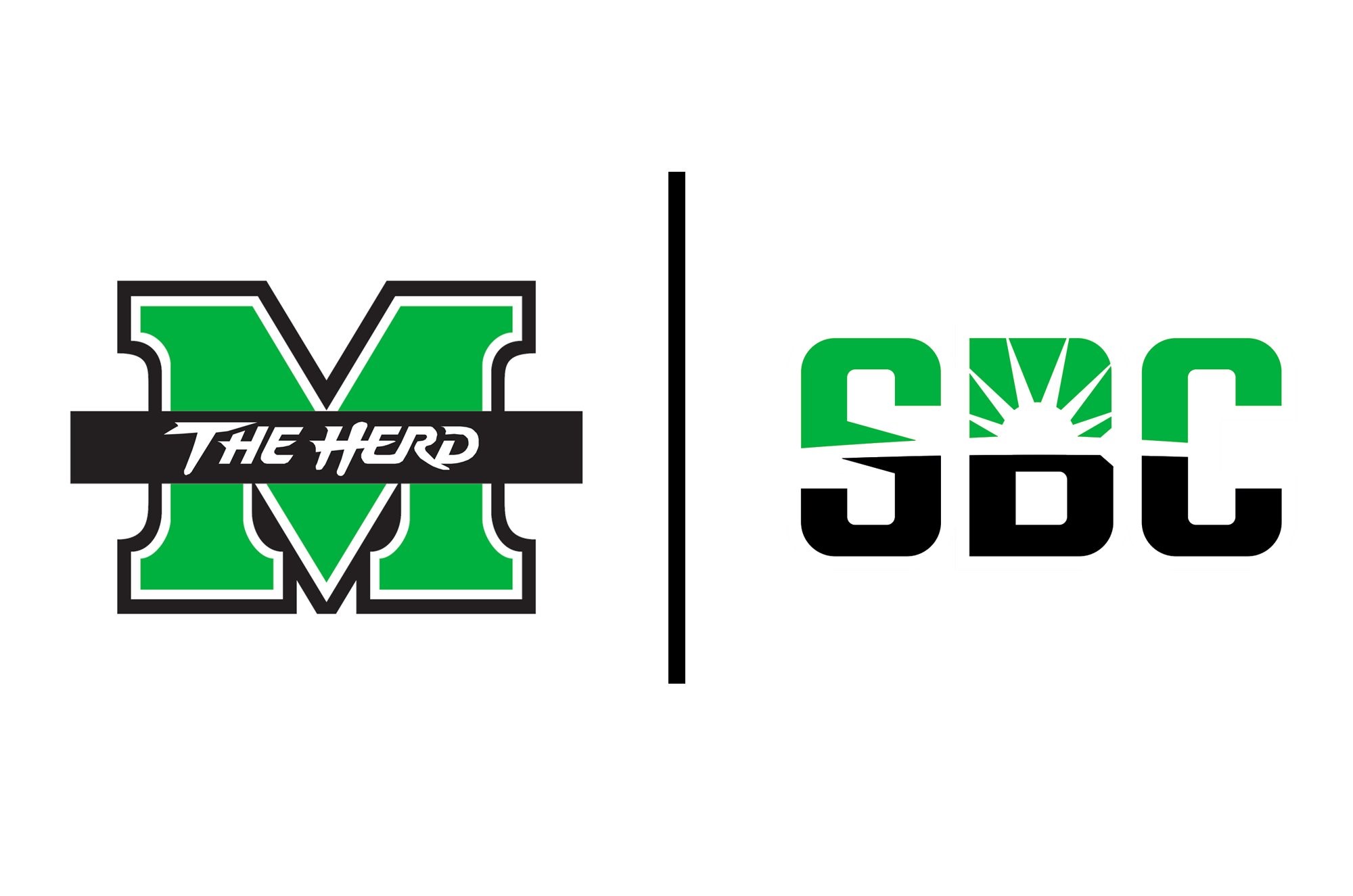 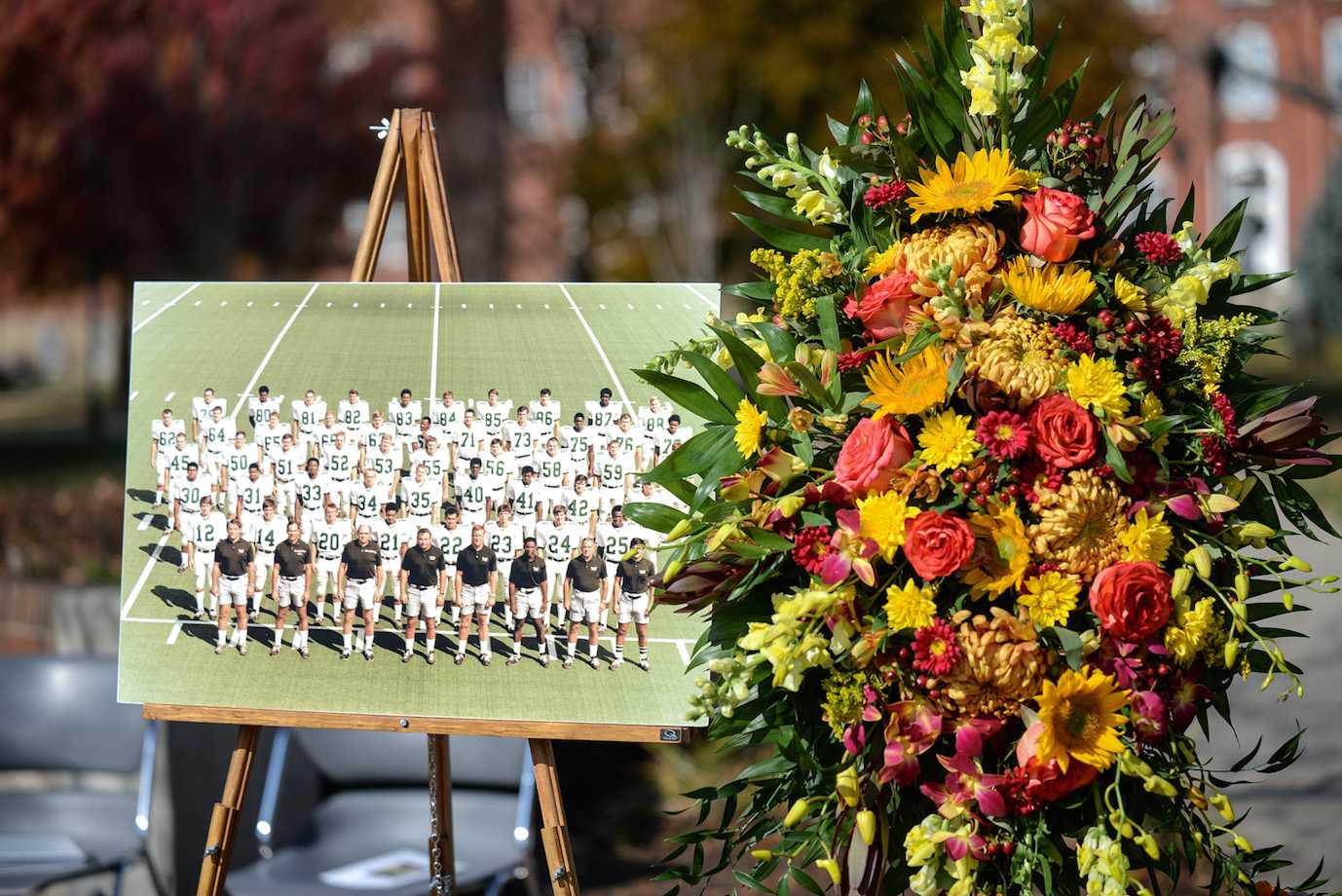 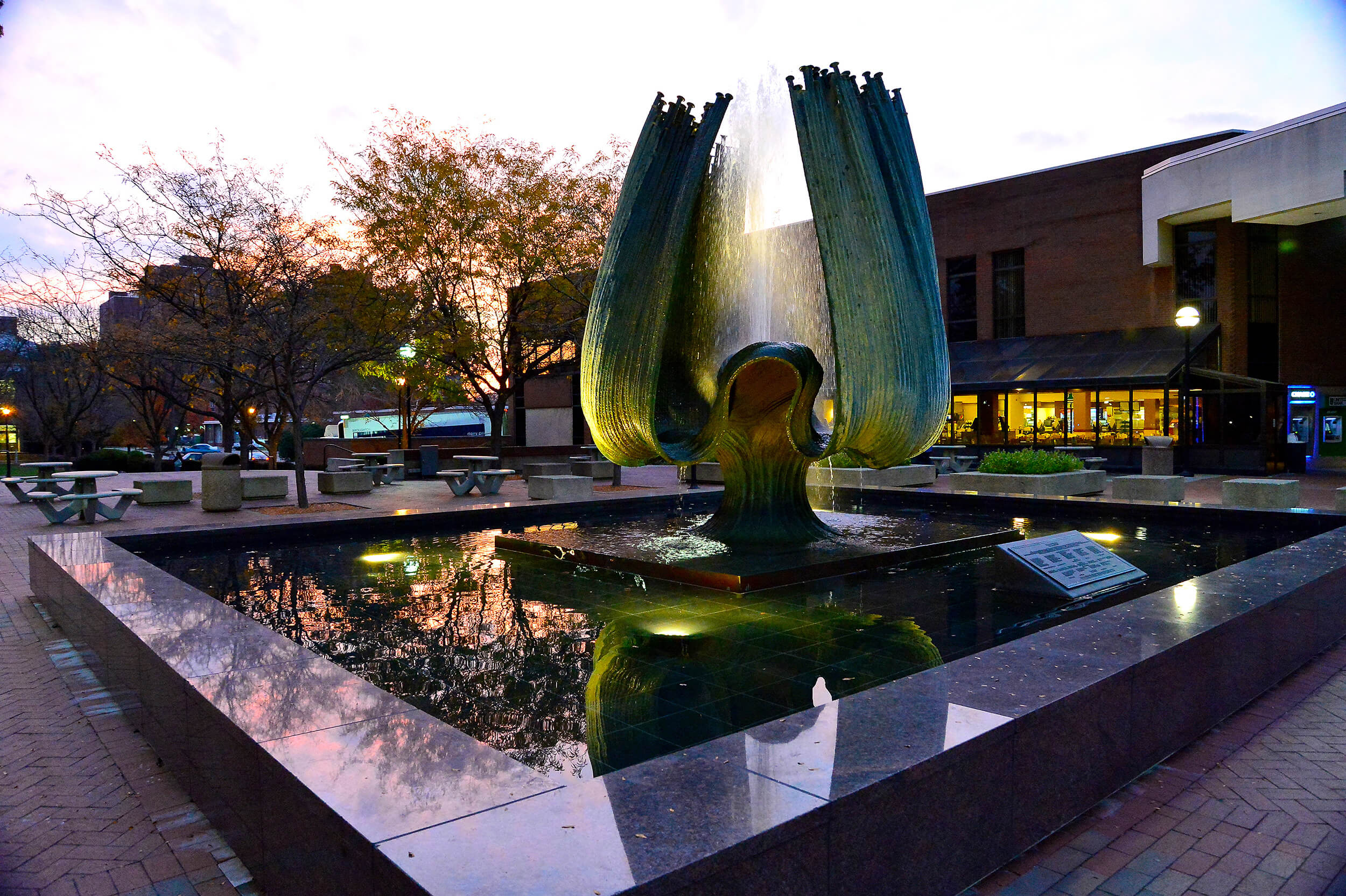 UPCOMING EVENTS:
FOUNTAIN CEREMONY
November 14 @ 12:00 PM
TRIBUTE GAME
November 16 @ TBD
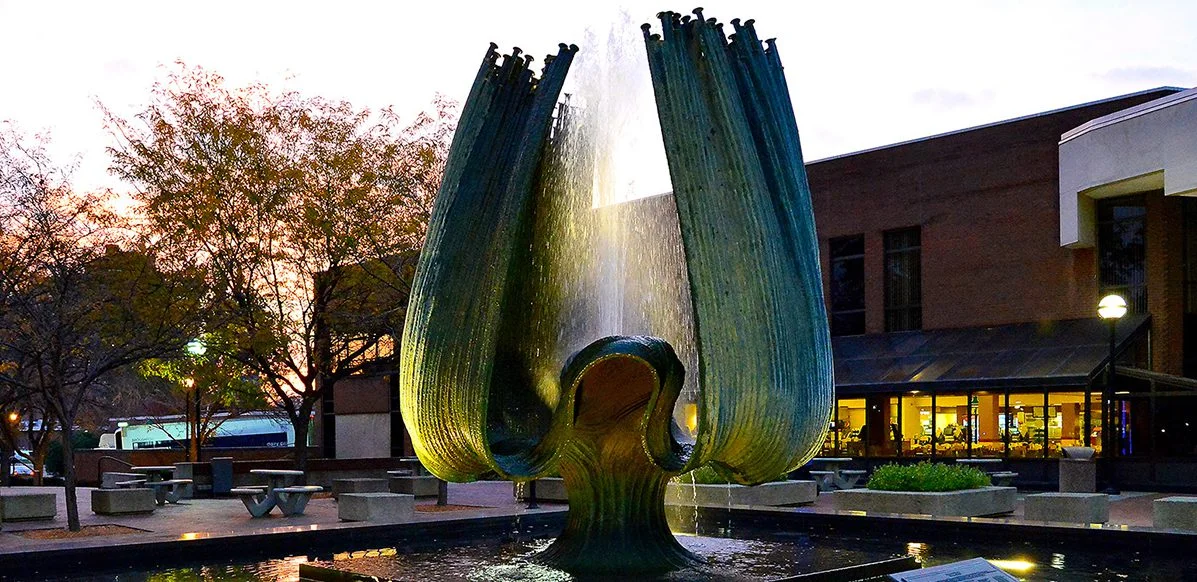 Faculty Senate Athletics Committee
Christian Spears
Director of Athletics 


Beatrice Crane
Senior Associate AD
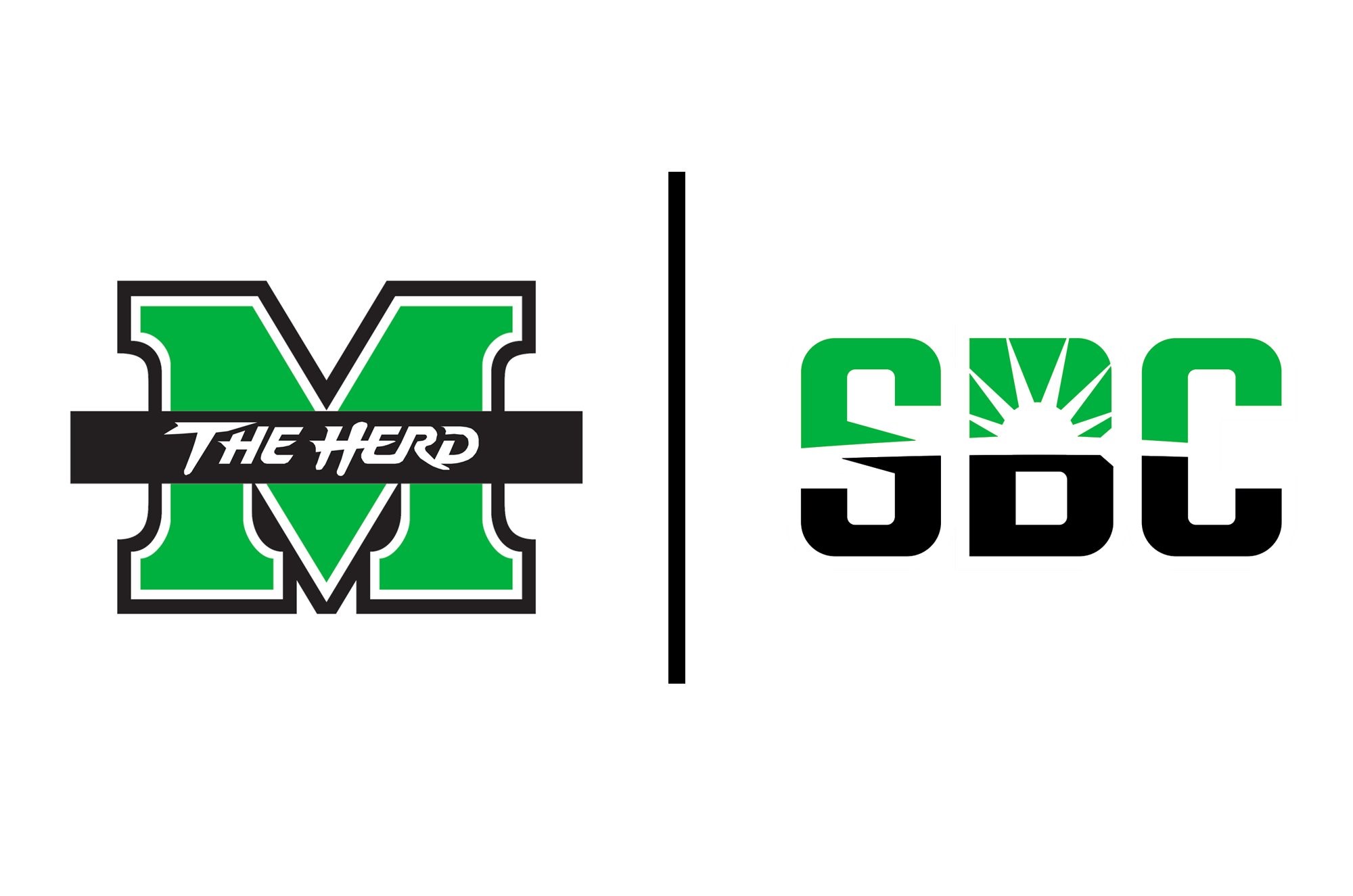